٦
الفصل
القياس:الطول والكتلة والسعة
اختبار منتصف الفصل
الفصل السادس
الدروس من ٦-١ الى ٦-٤
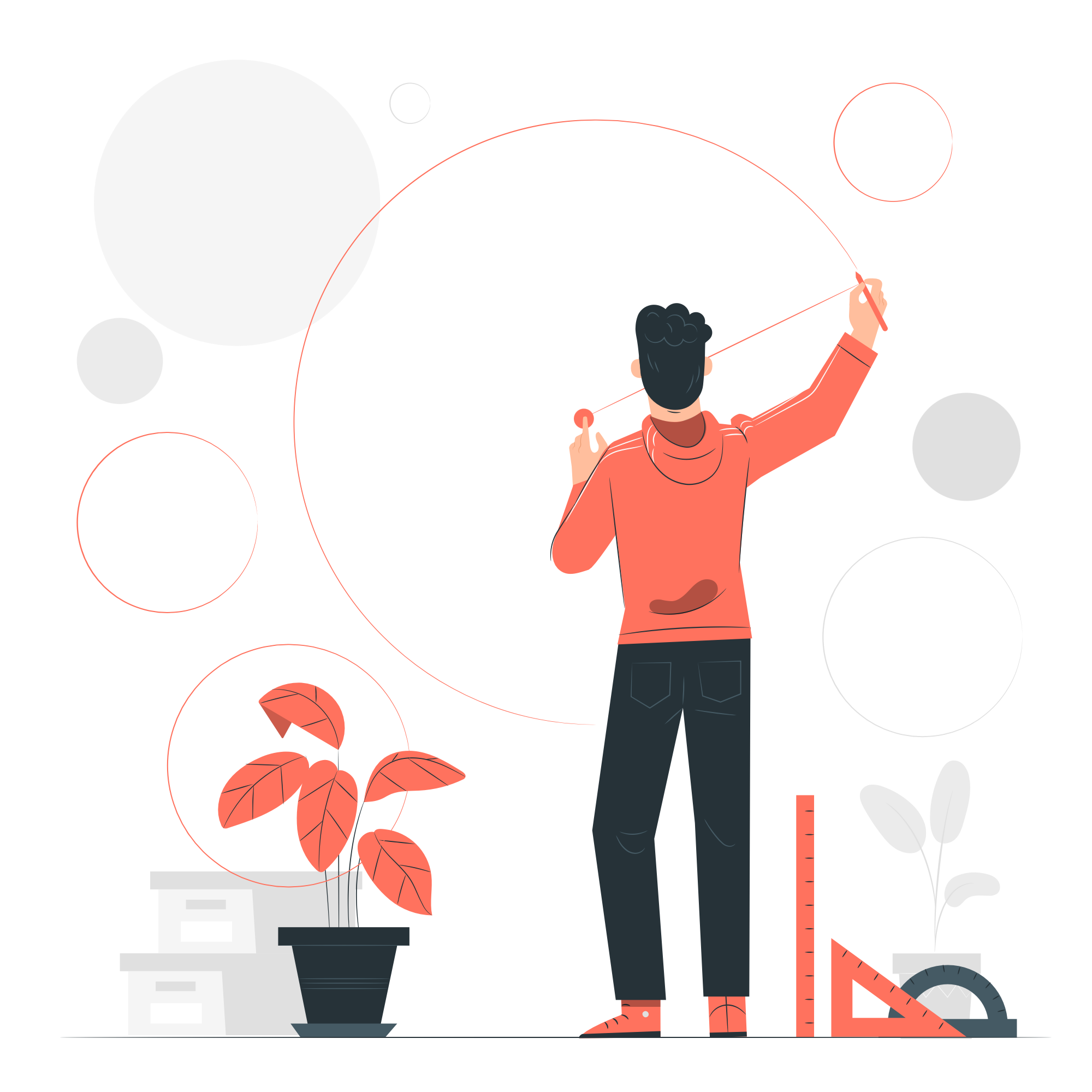 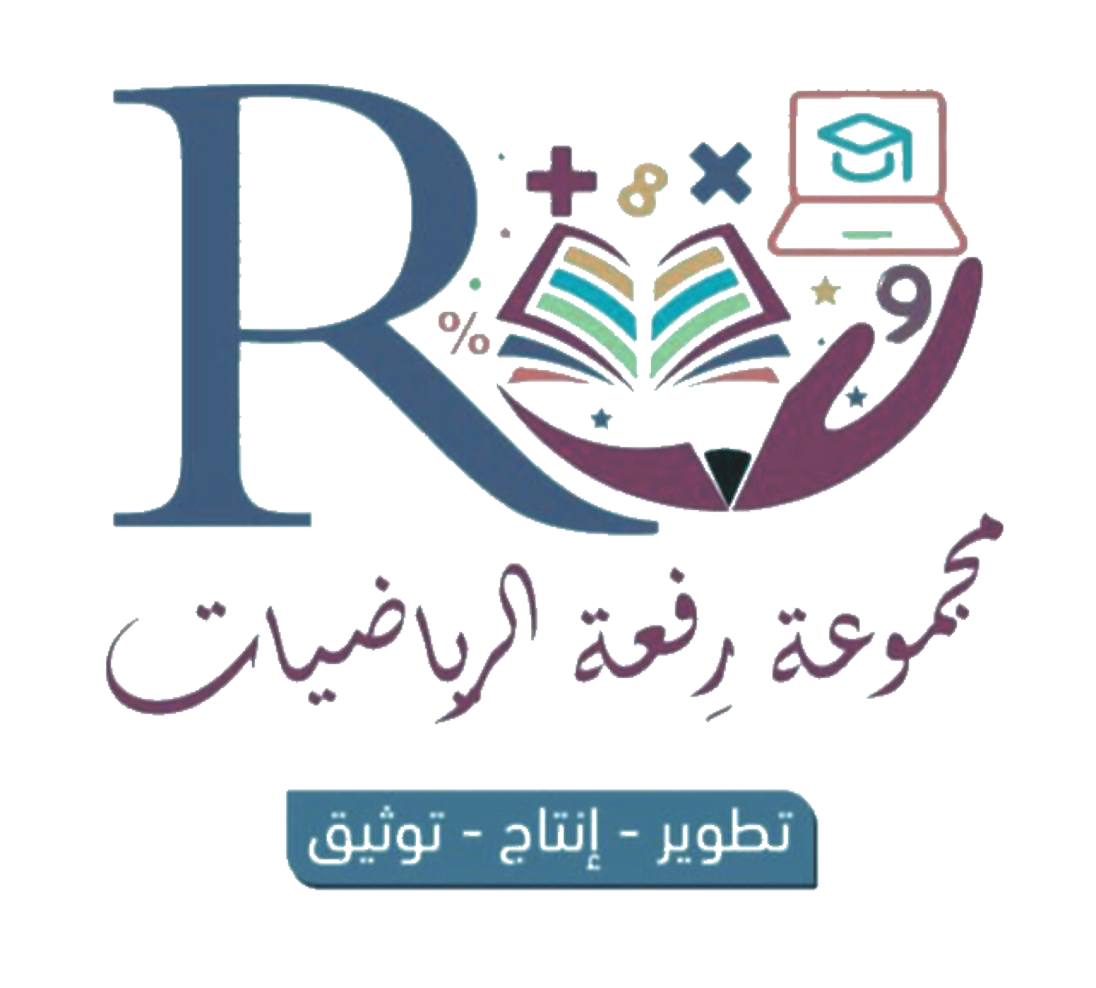 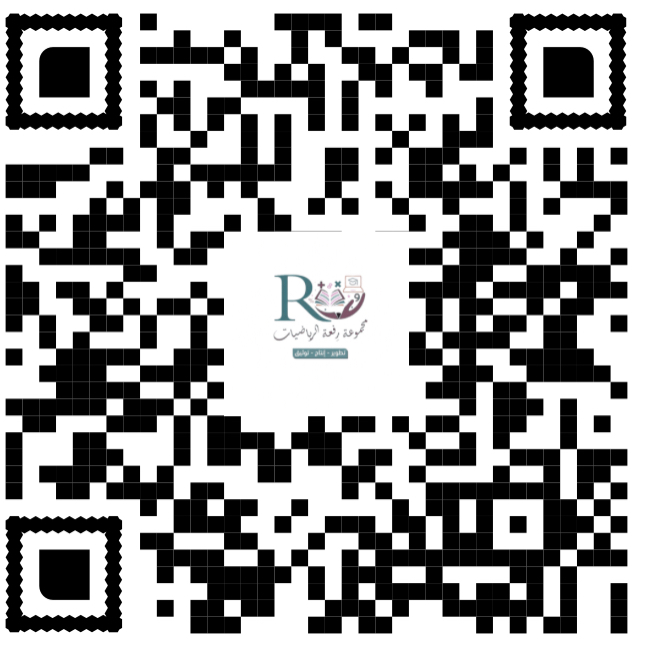 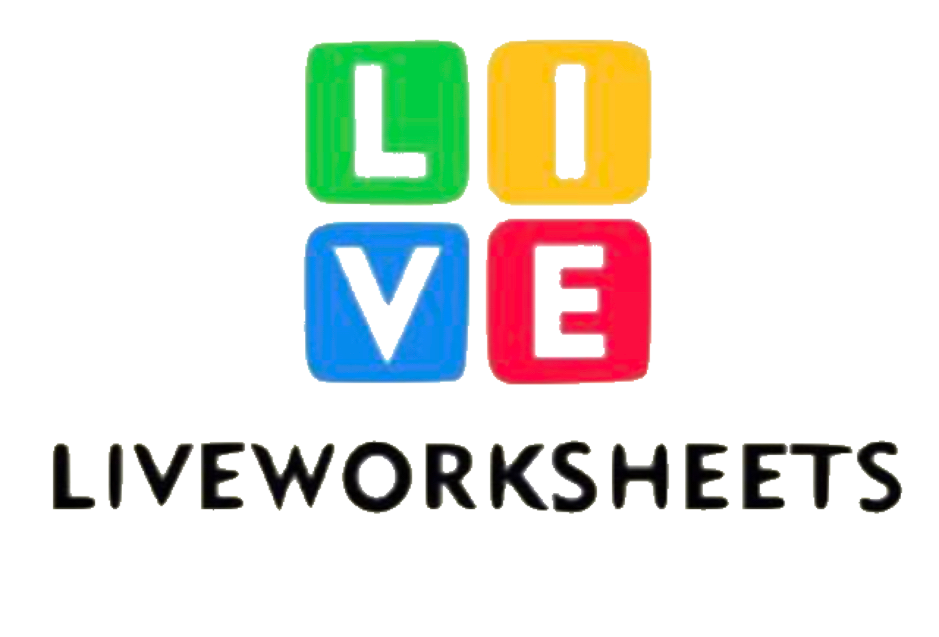 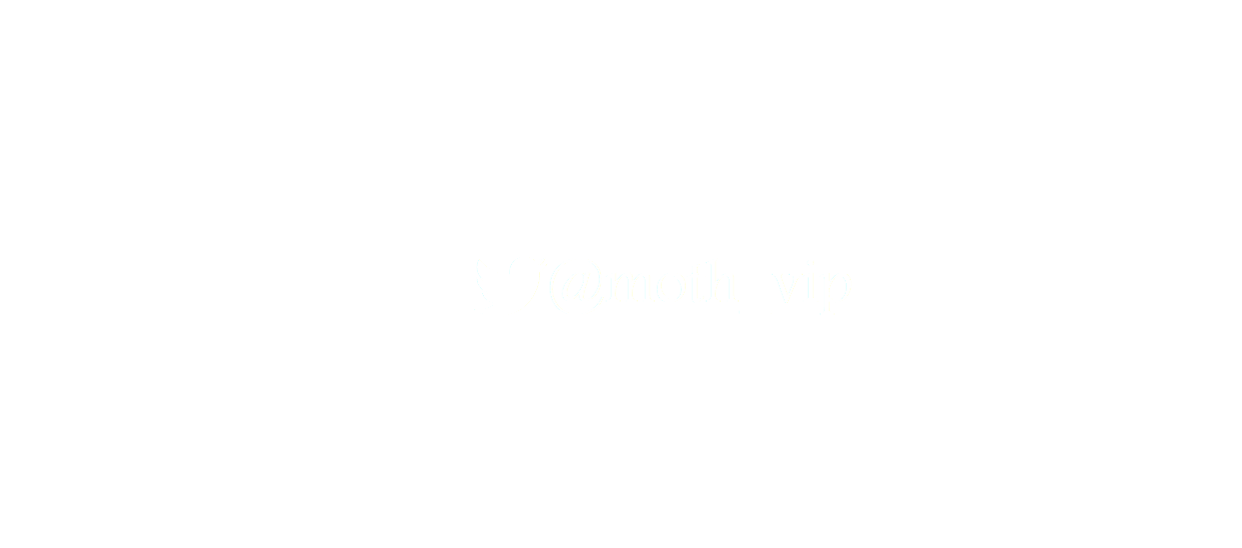 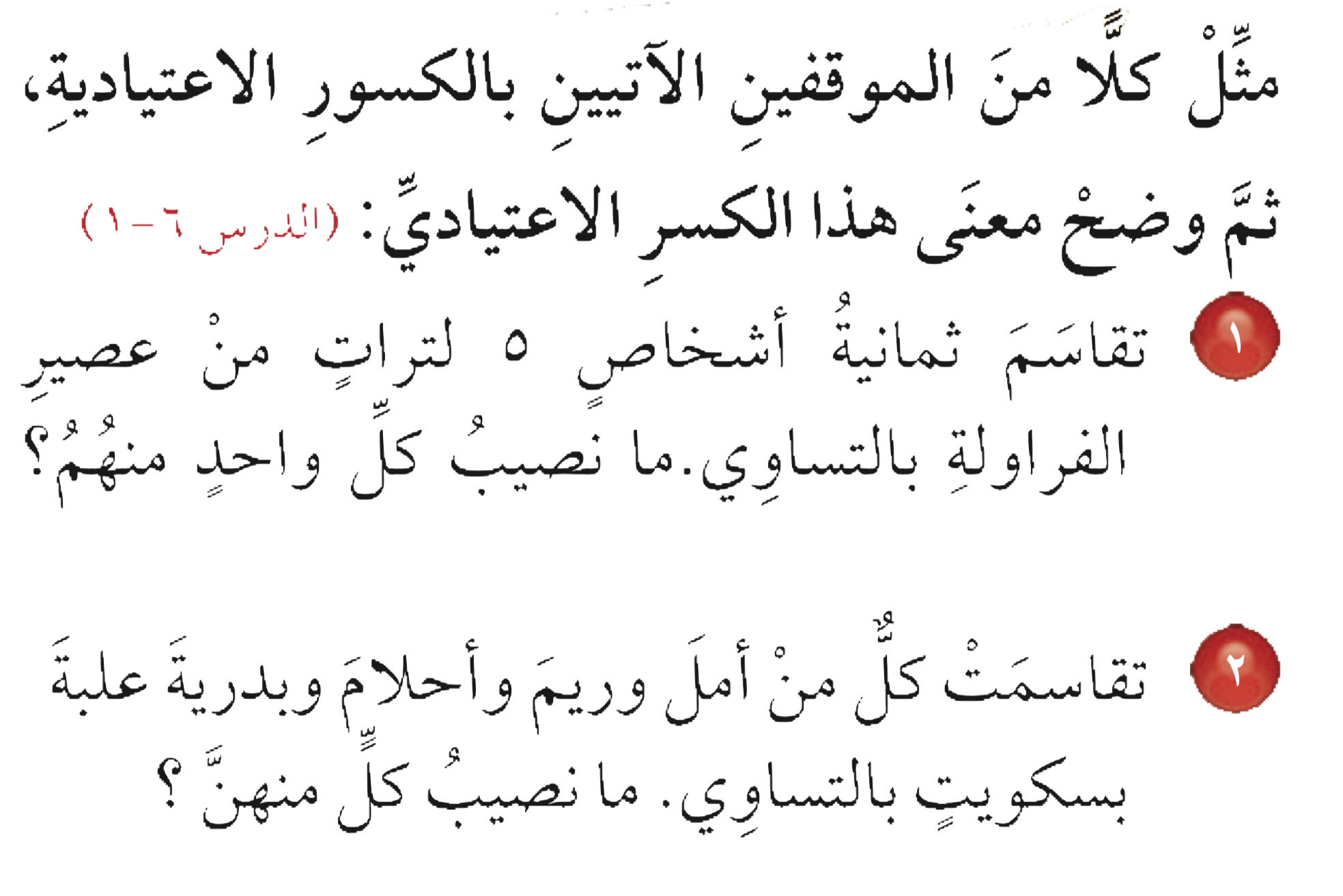 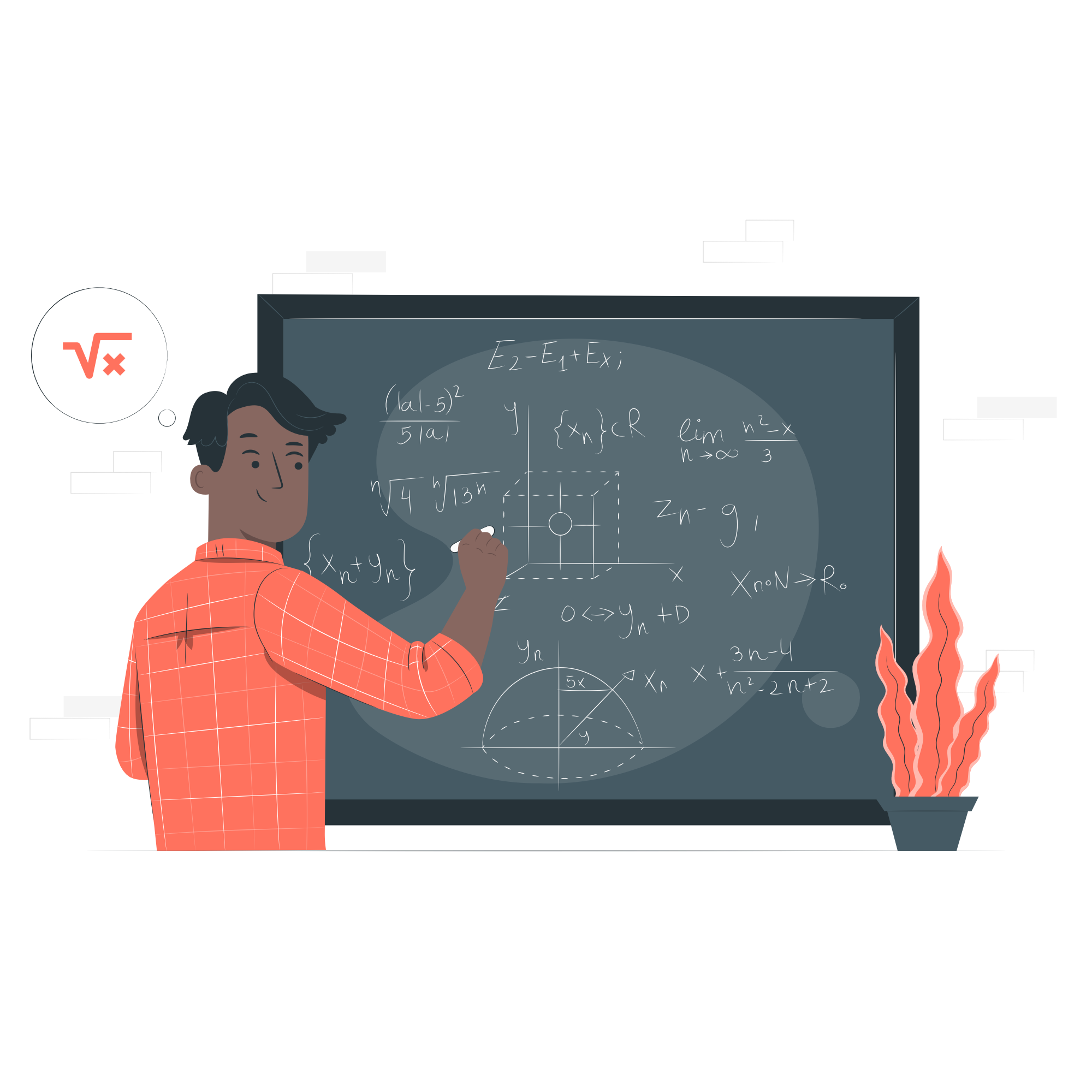 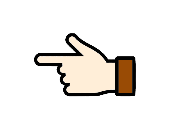 ٥
١
ـــــــــ
ـــــــــ
نصيب كل منهم =
نصيب كل منهن =
٤
٨
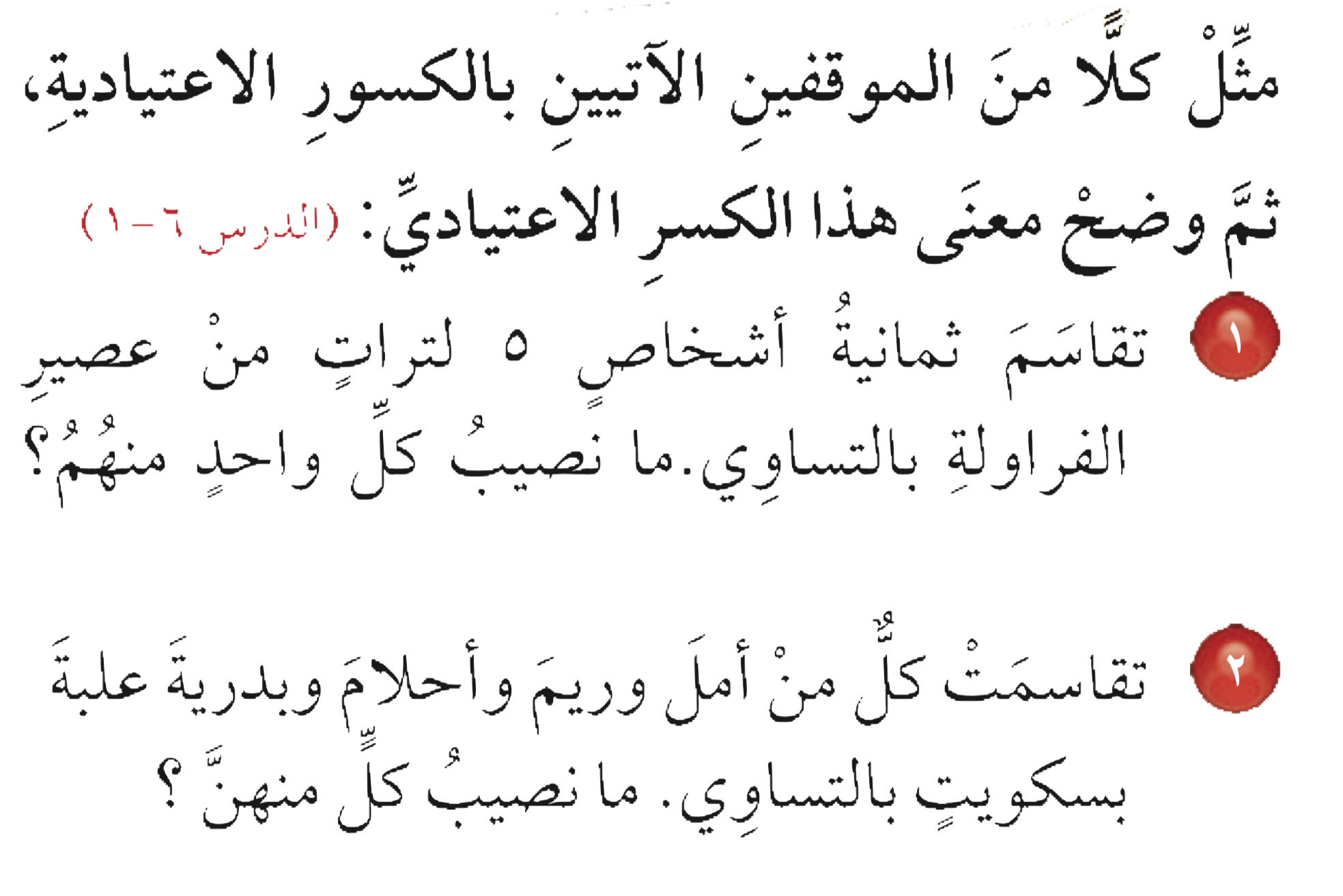 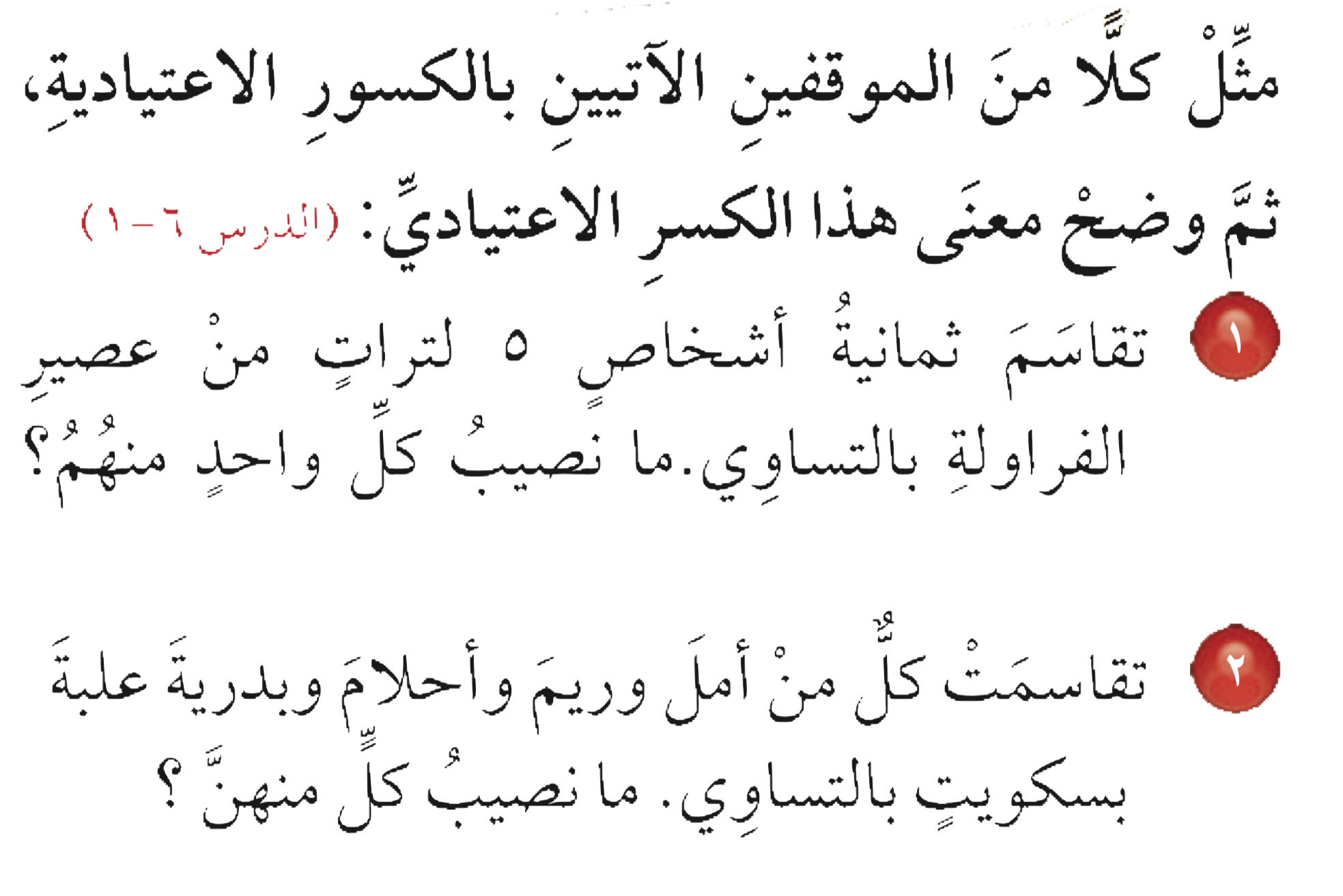 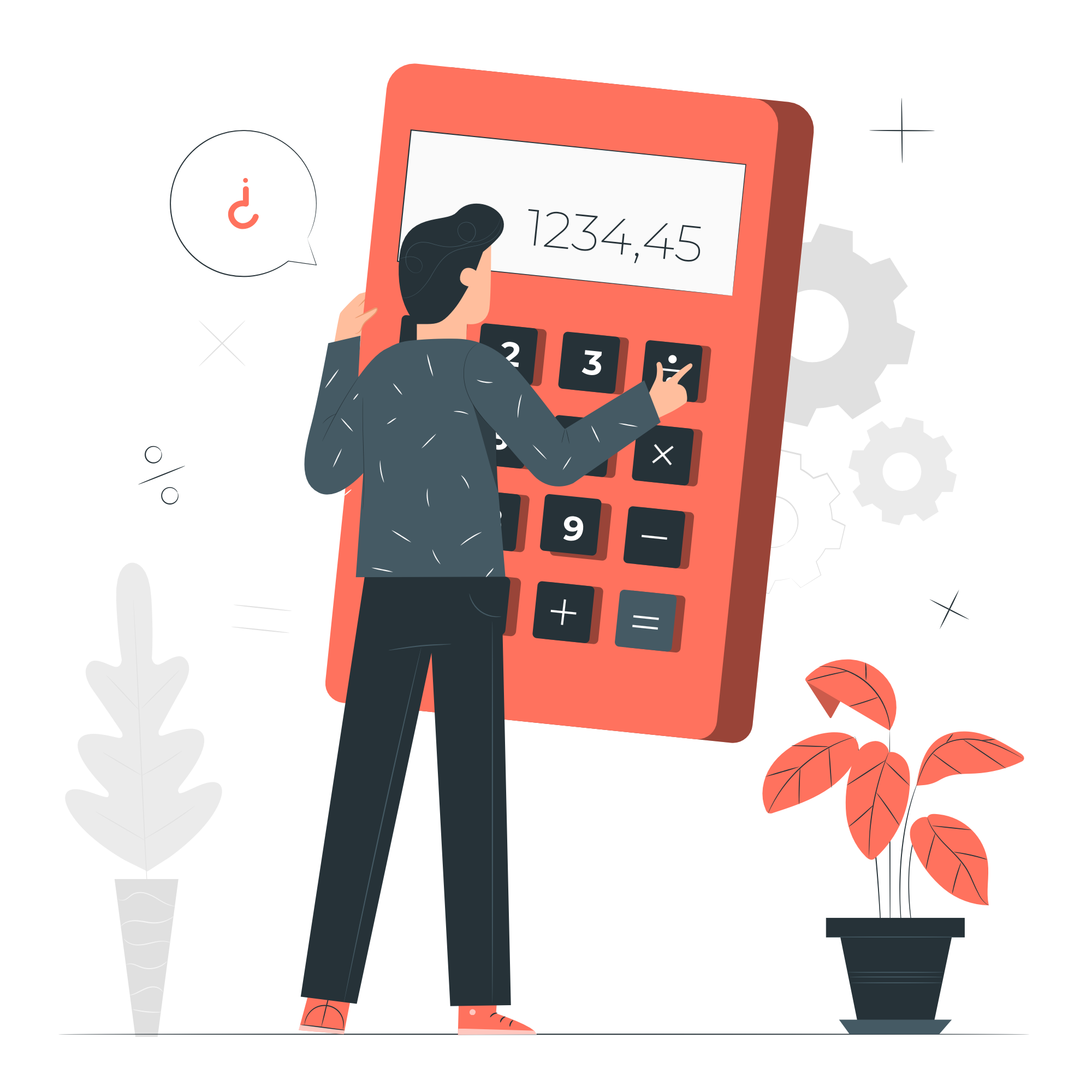 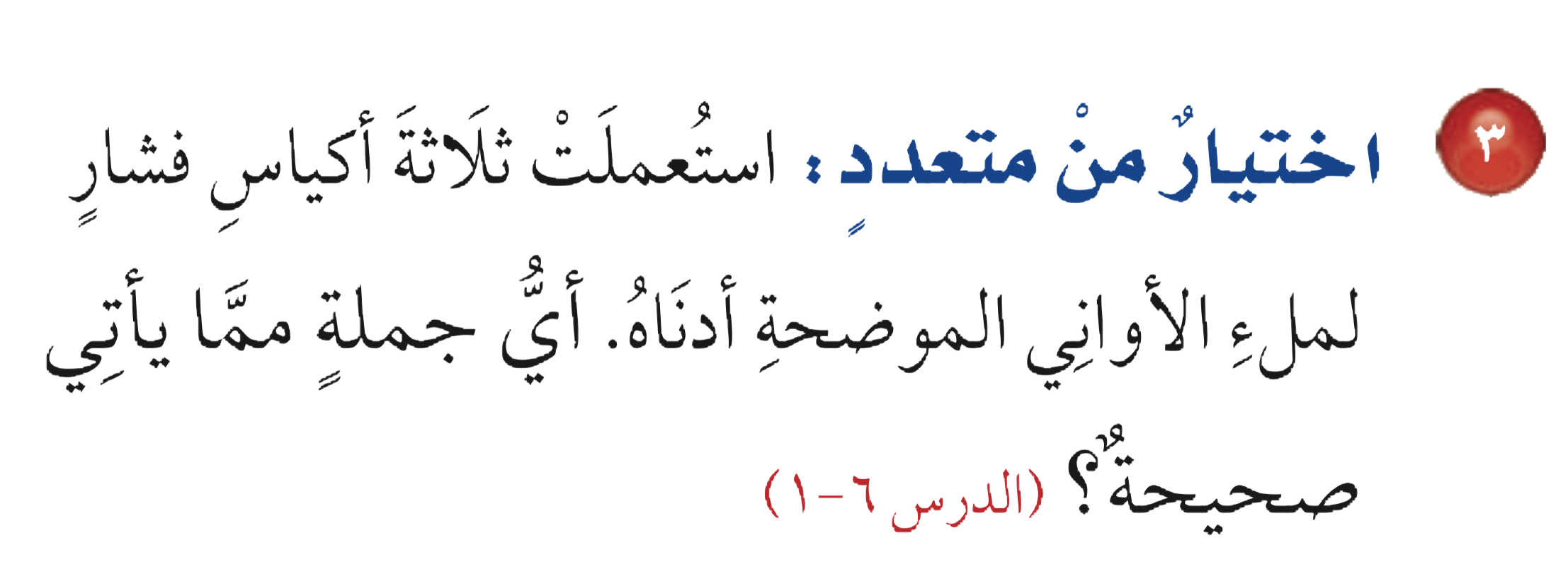 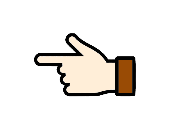 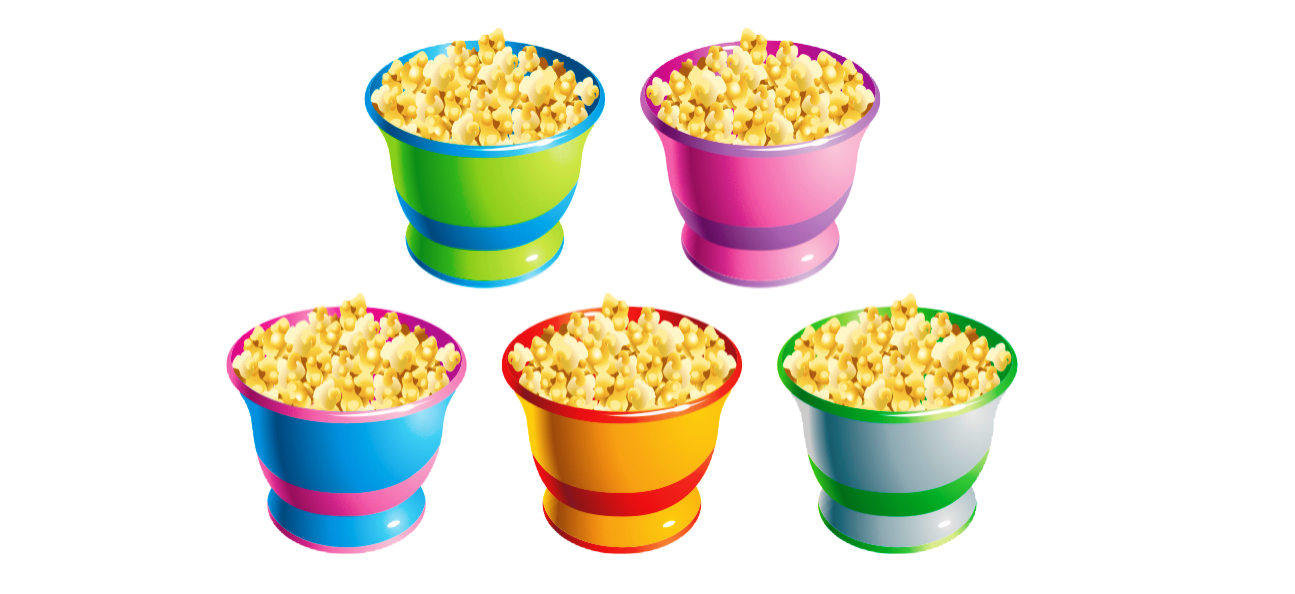 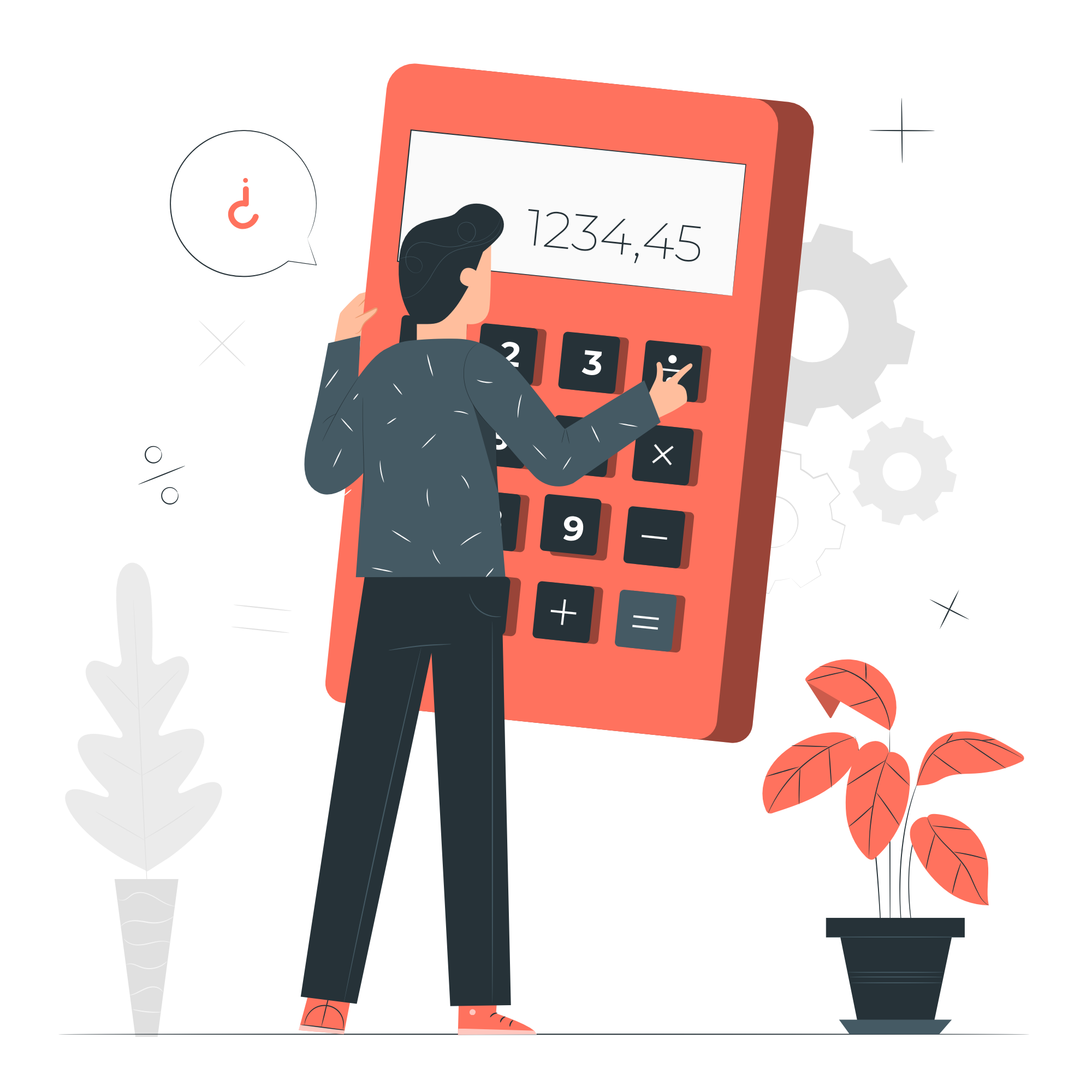 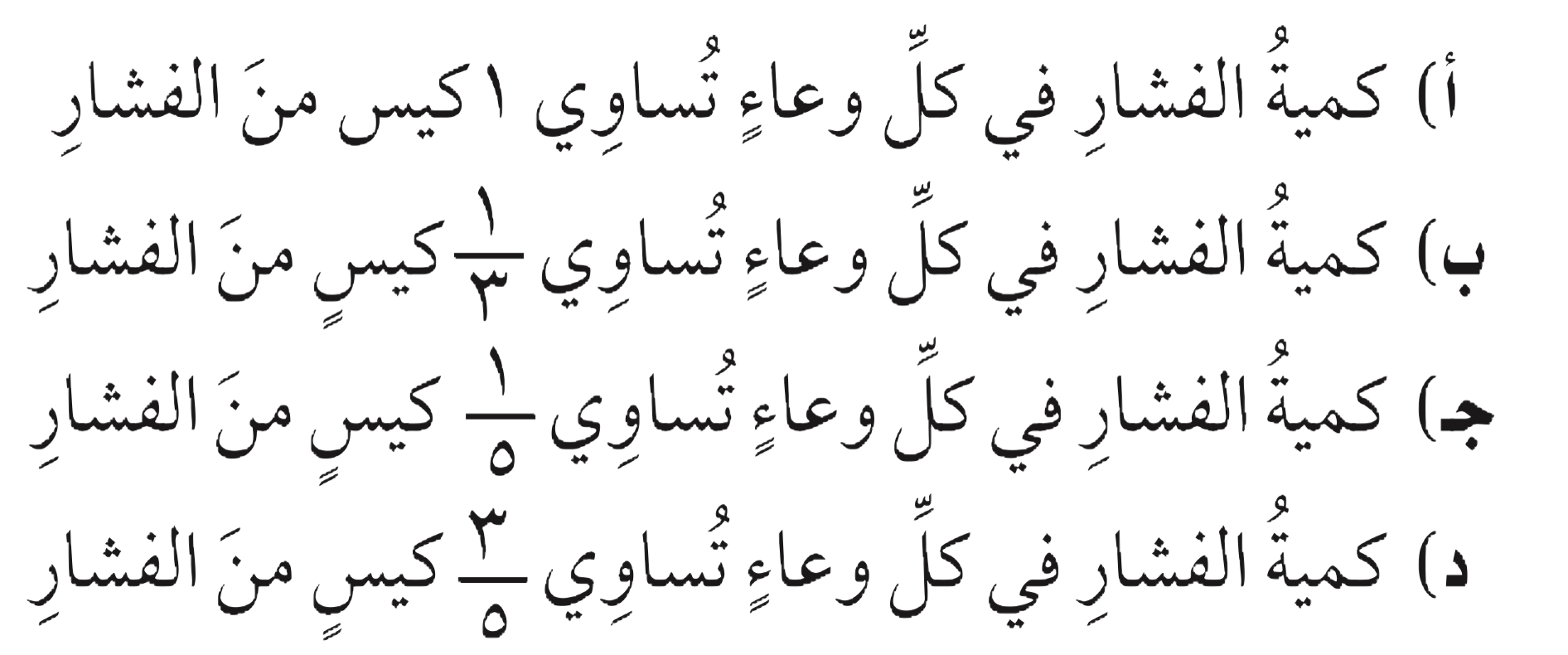 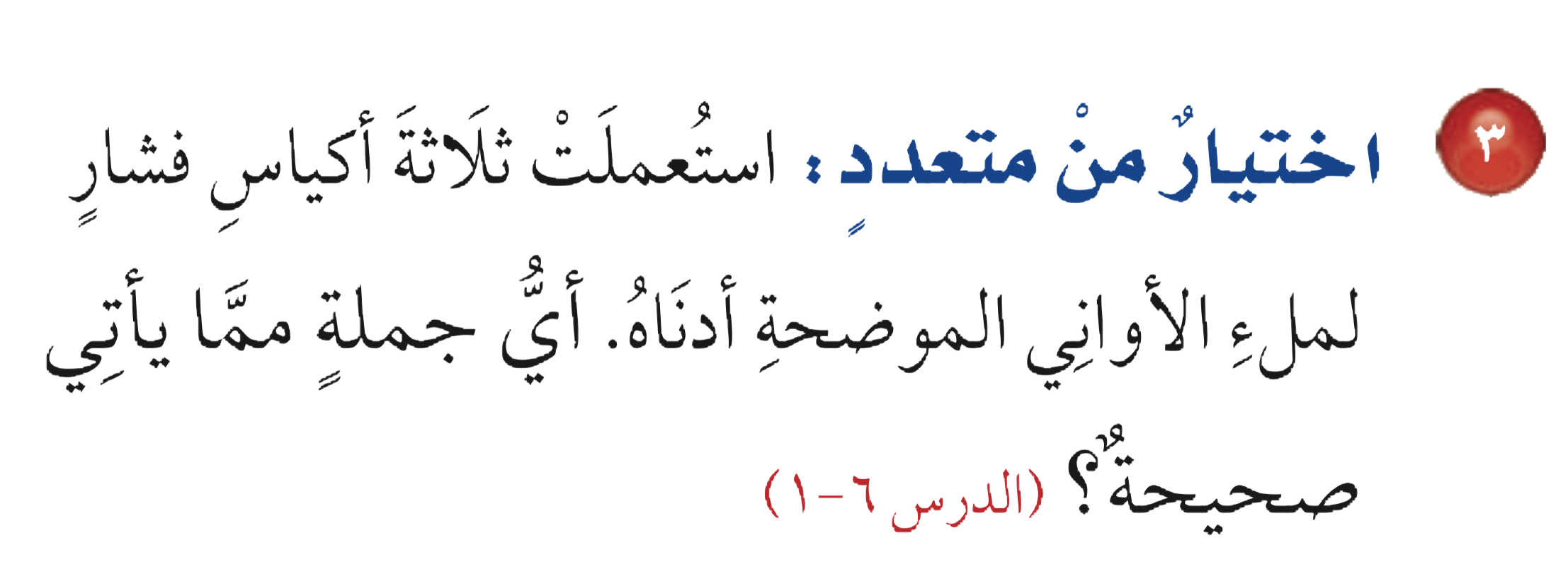 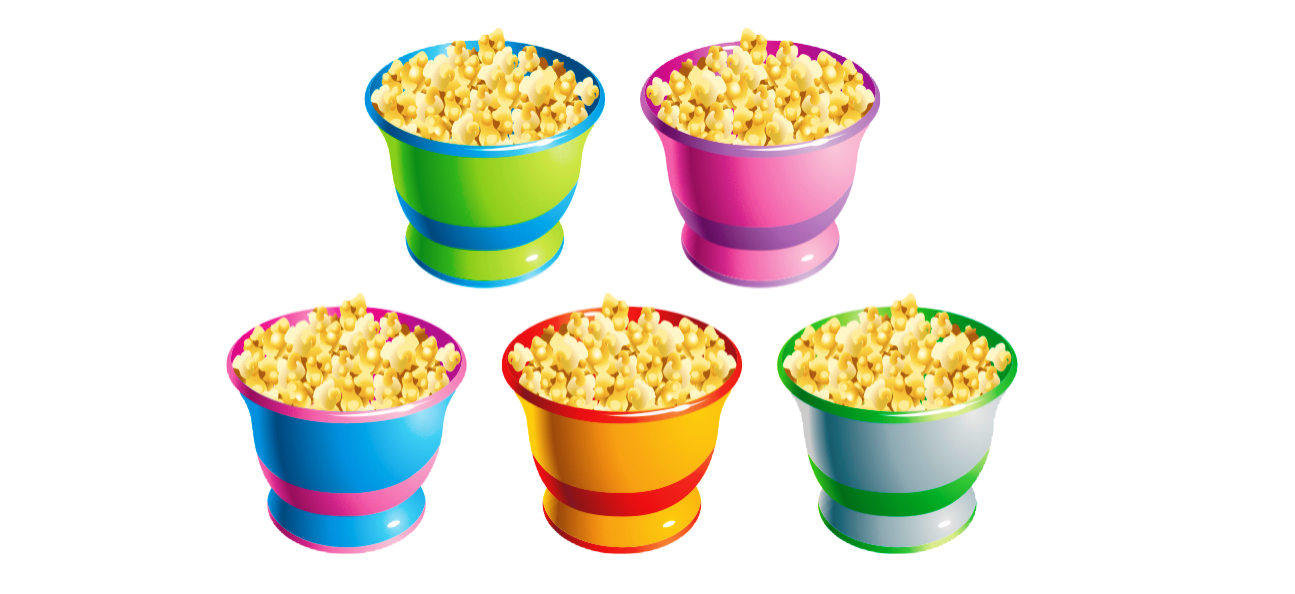 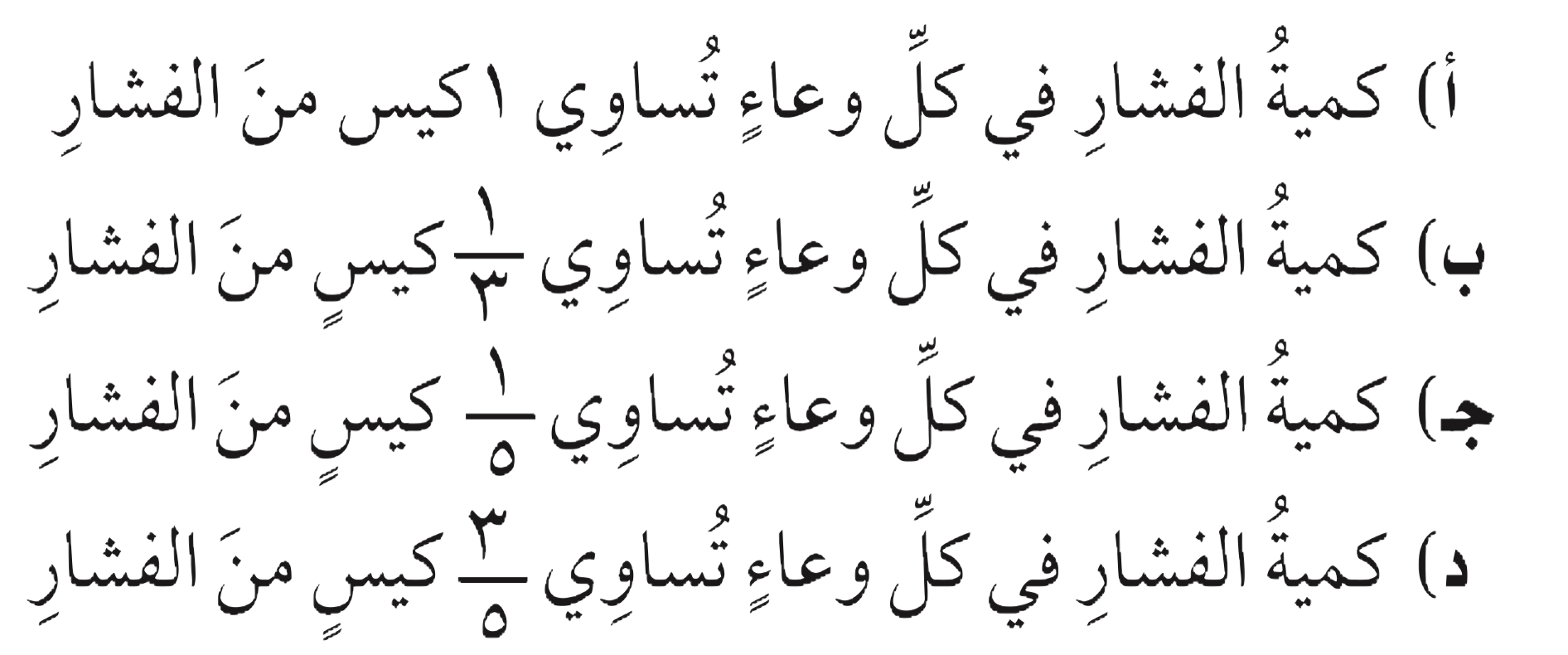 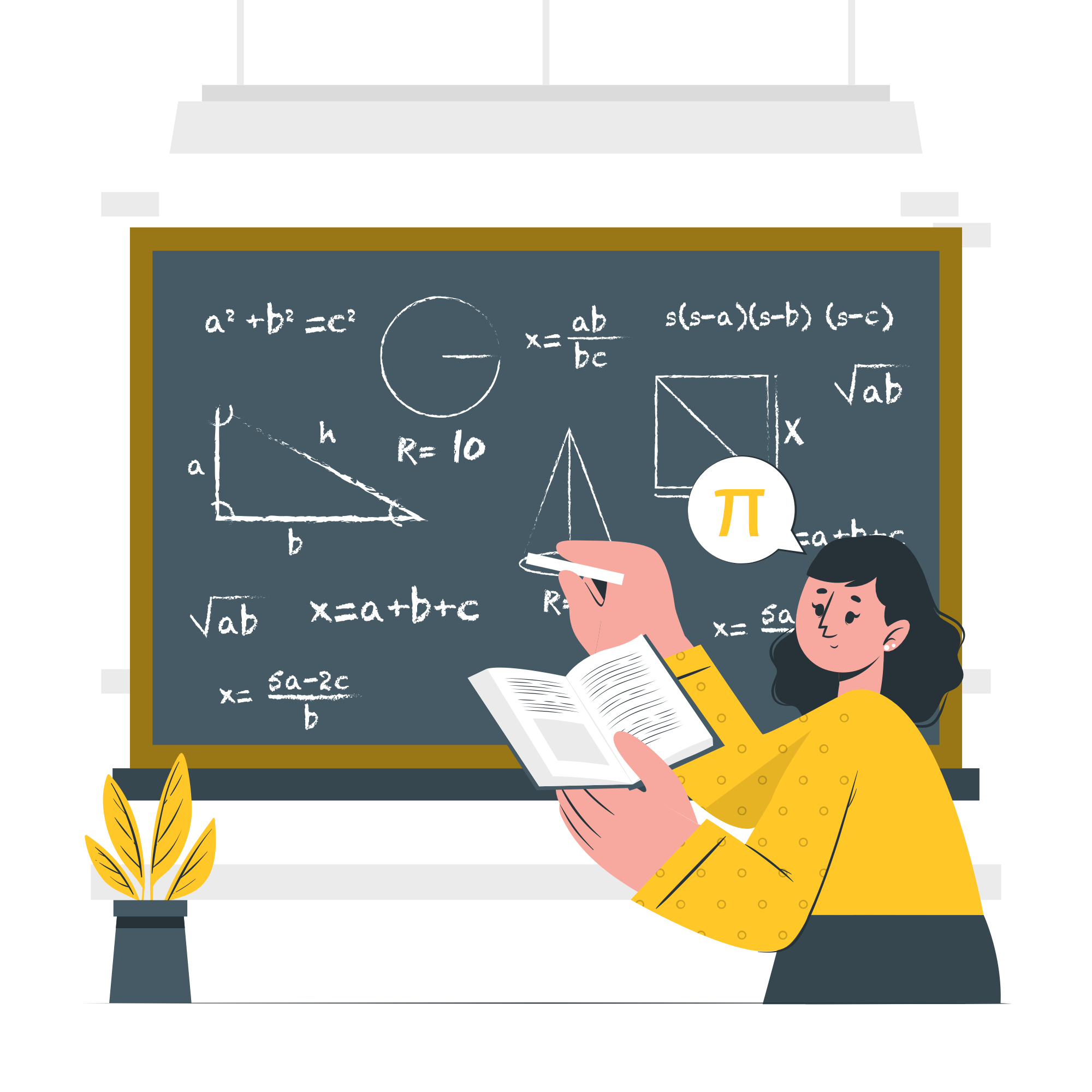 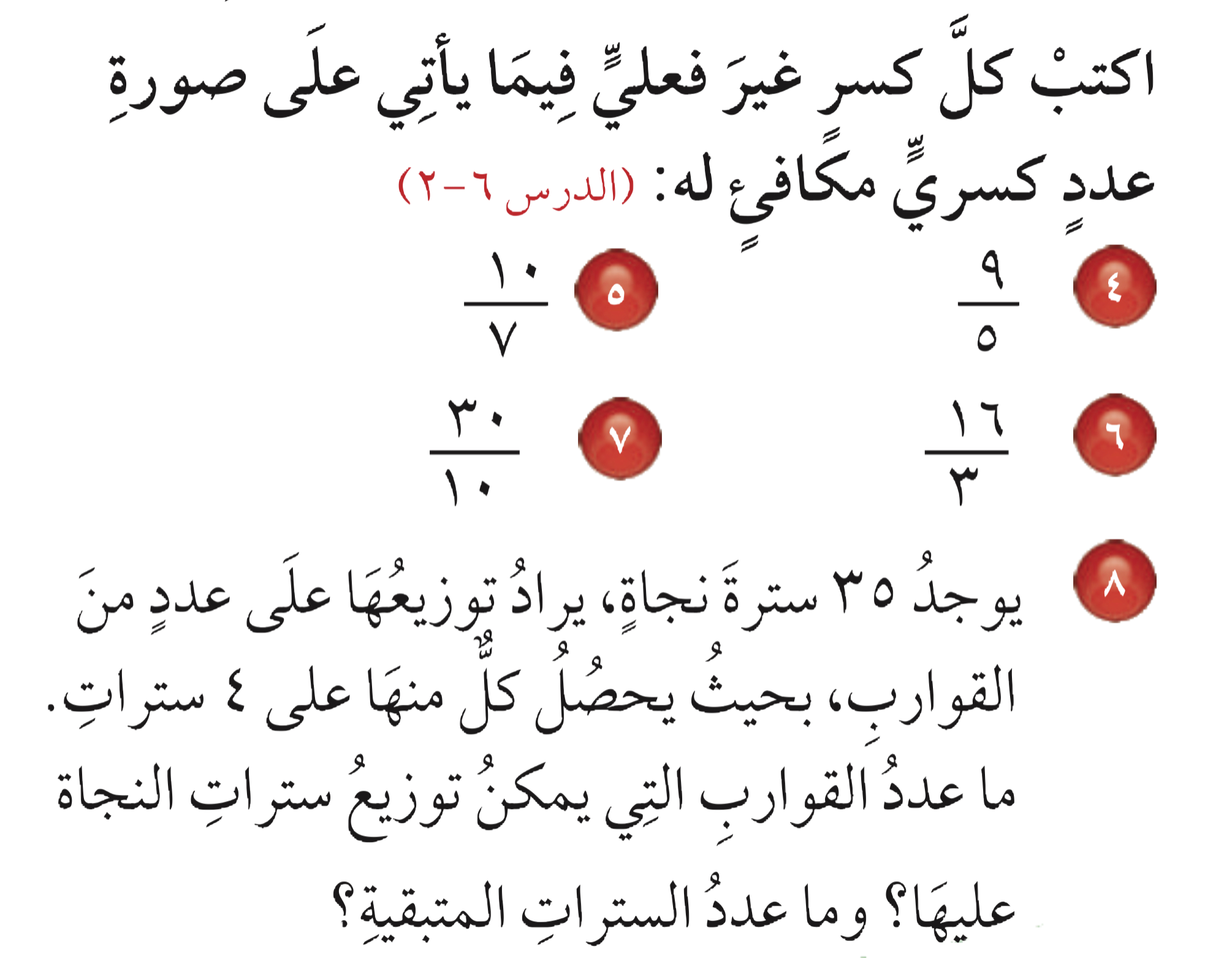 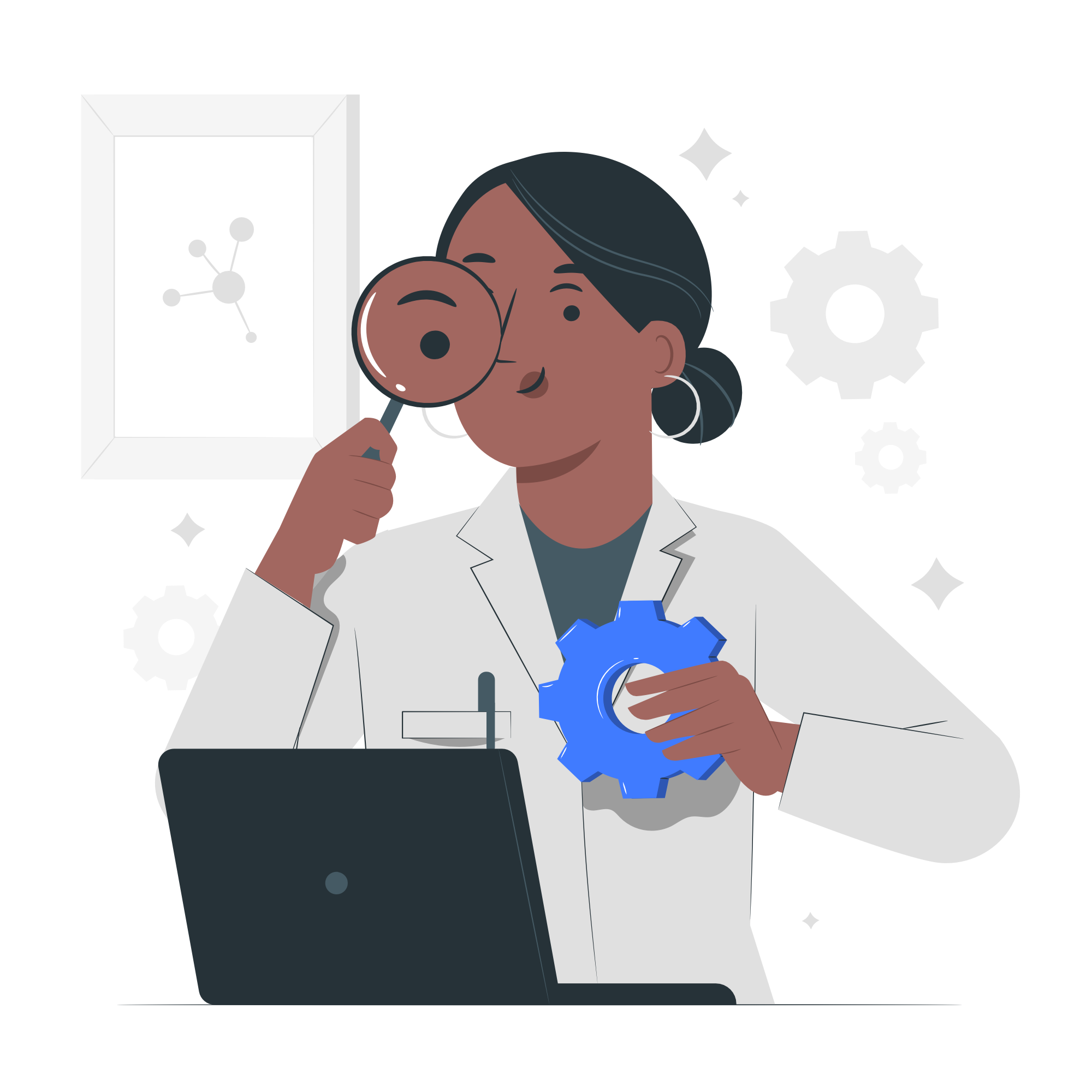 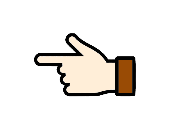 ١
١
٥
٤
٣
١
١
١
٥
٣
=
=
=
٥
٧
٣
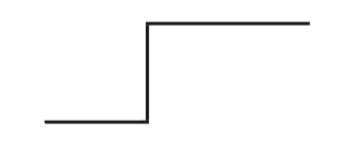 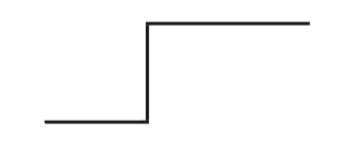 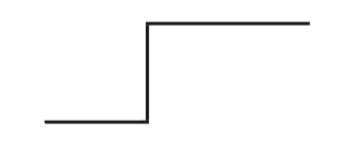 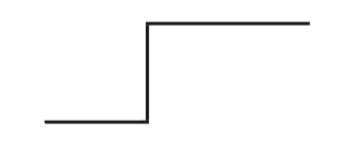 ٥
٧
٣
١٠
١٦
٣٠
٩
١٠
-
-
-
-
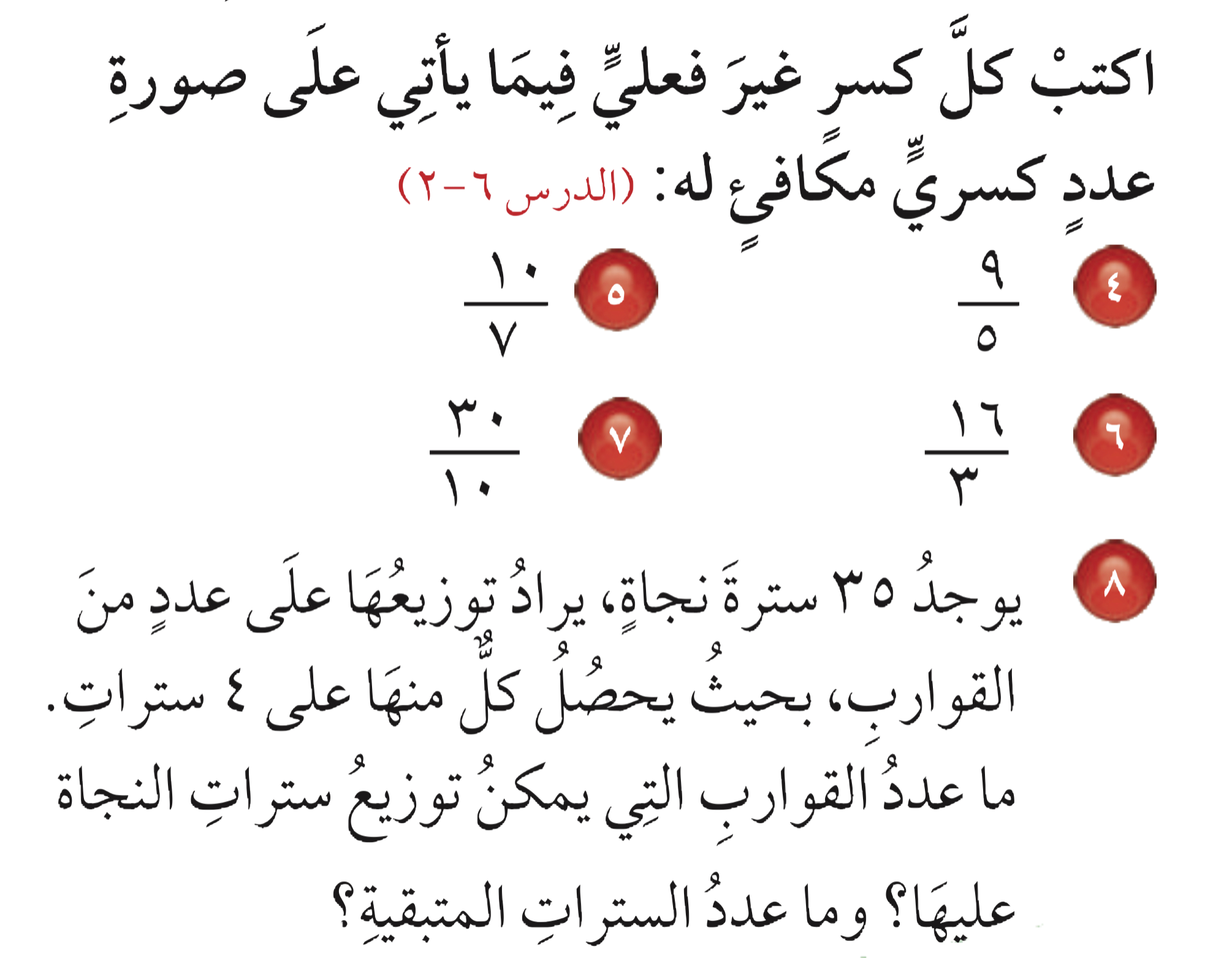 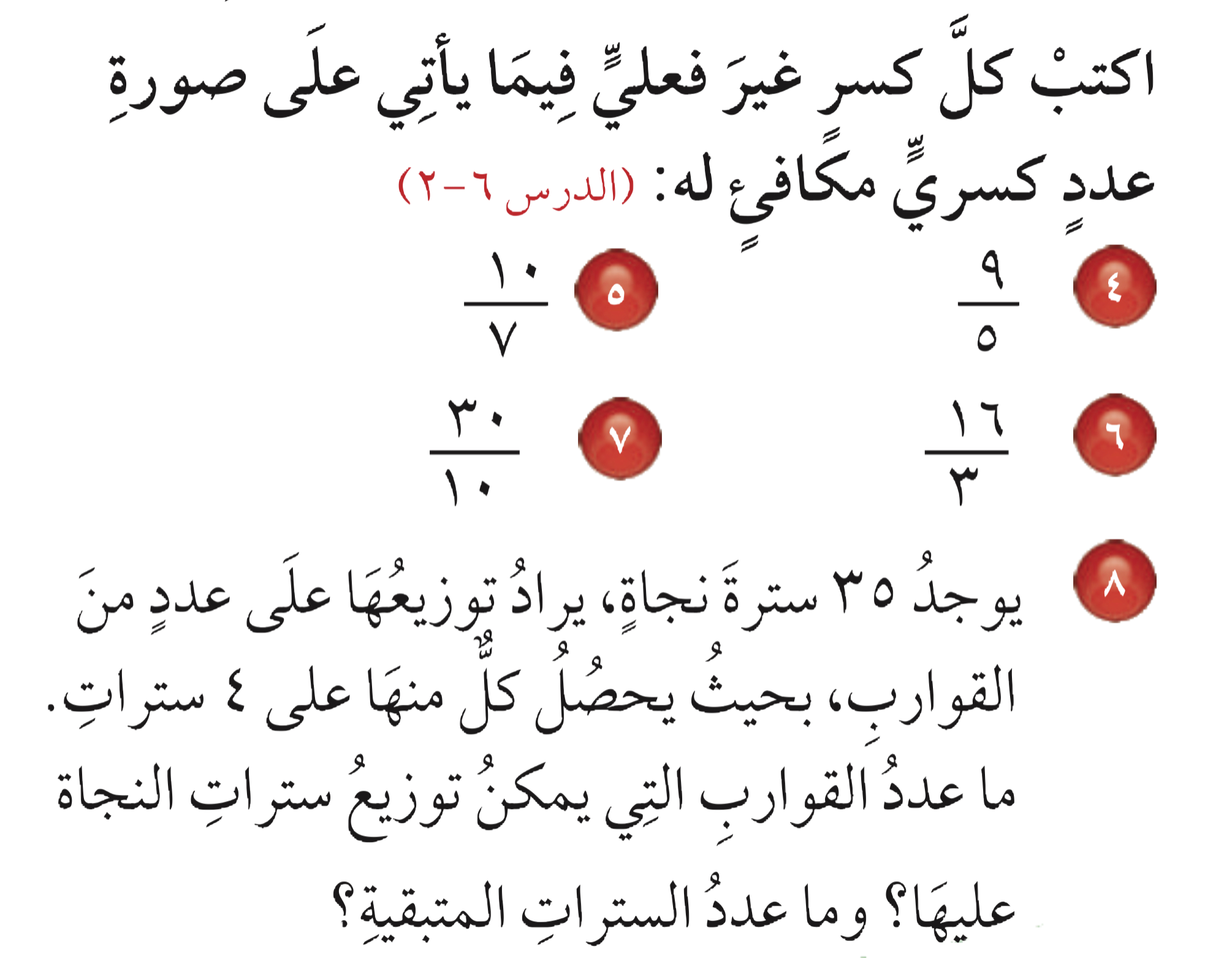 ١٥
٣٠
٥
٧
٤
٣
١
٠٠
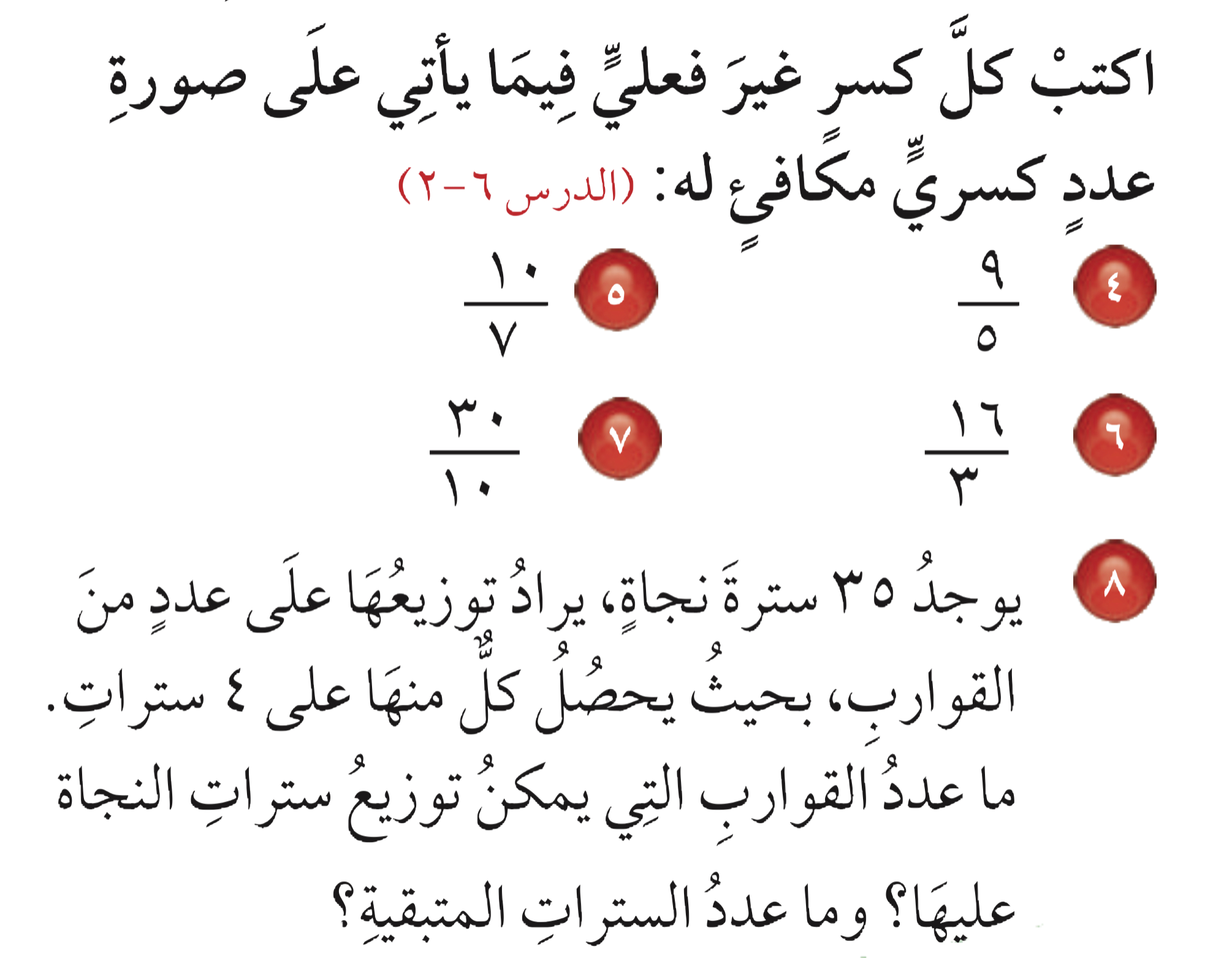 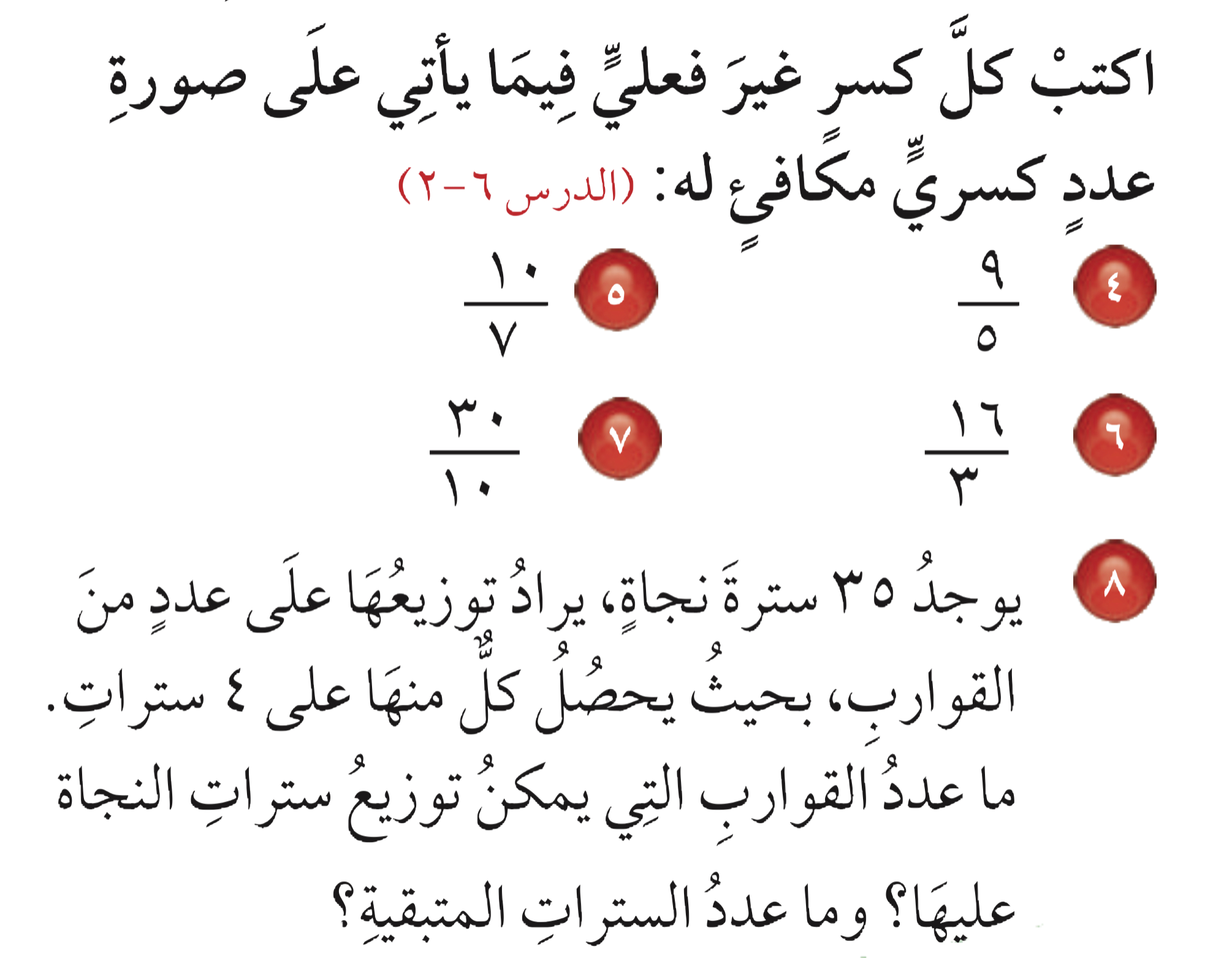 = ٣
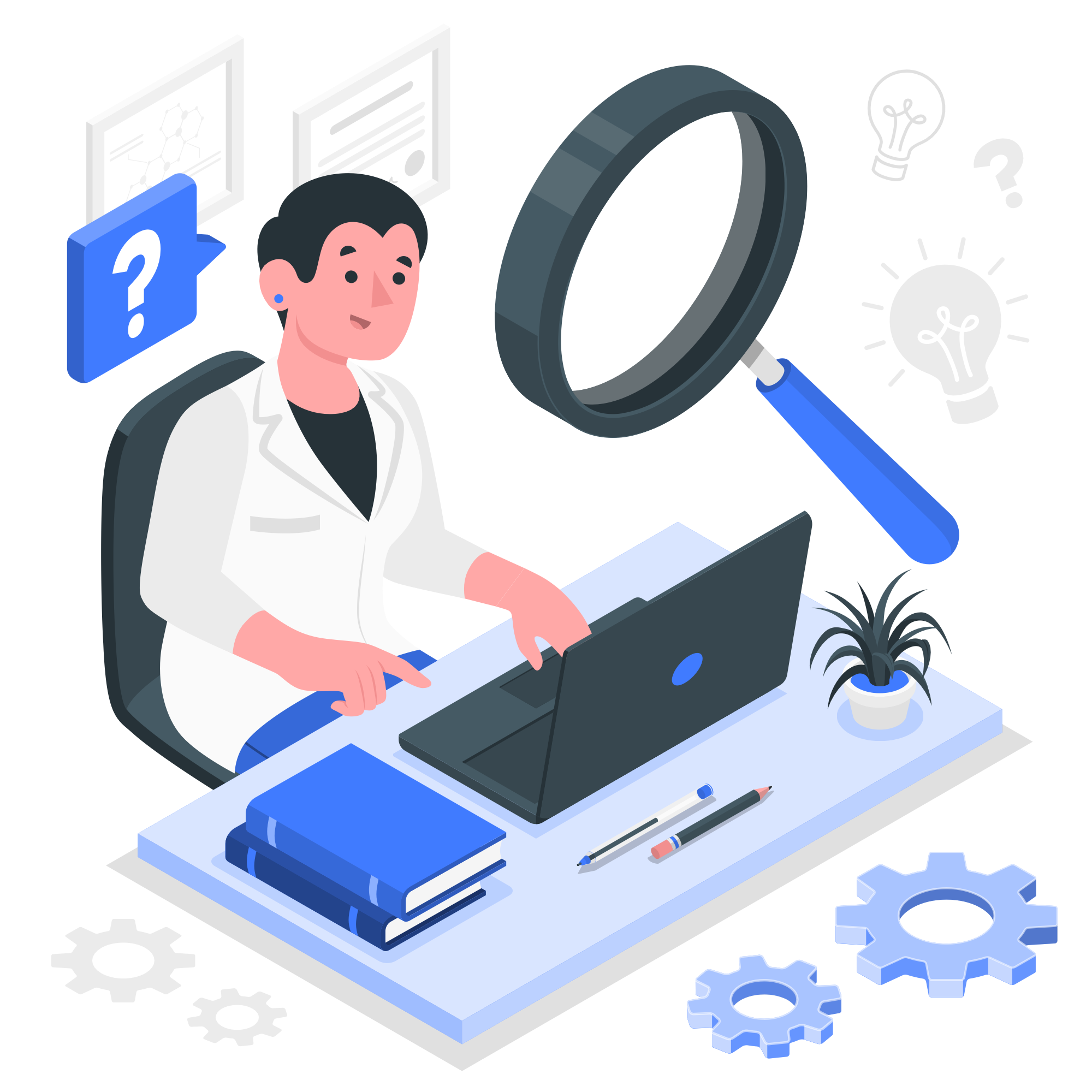 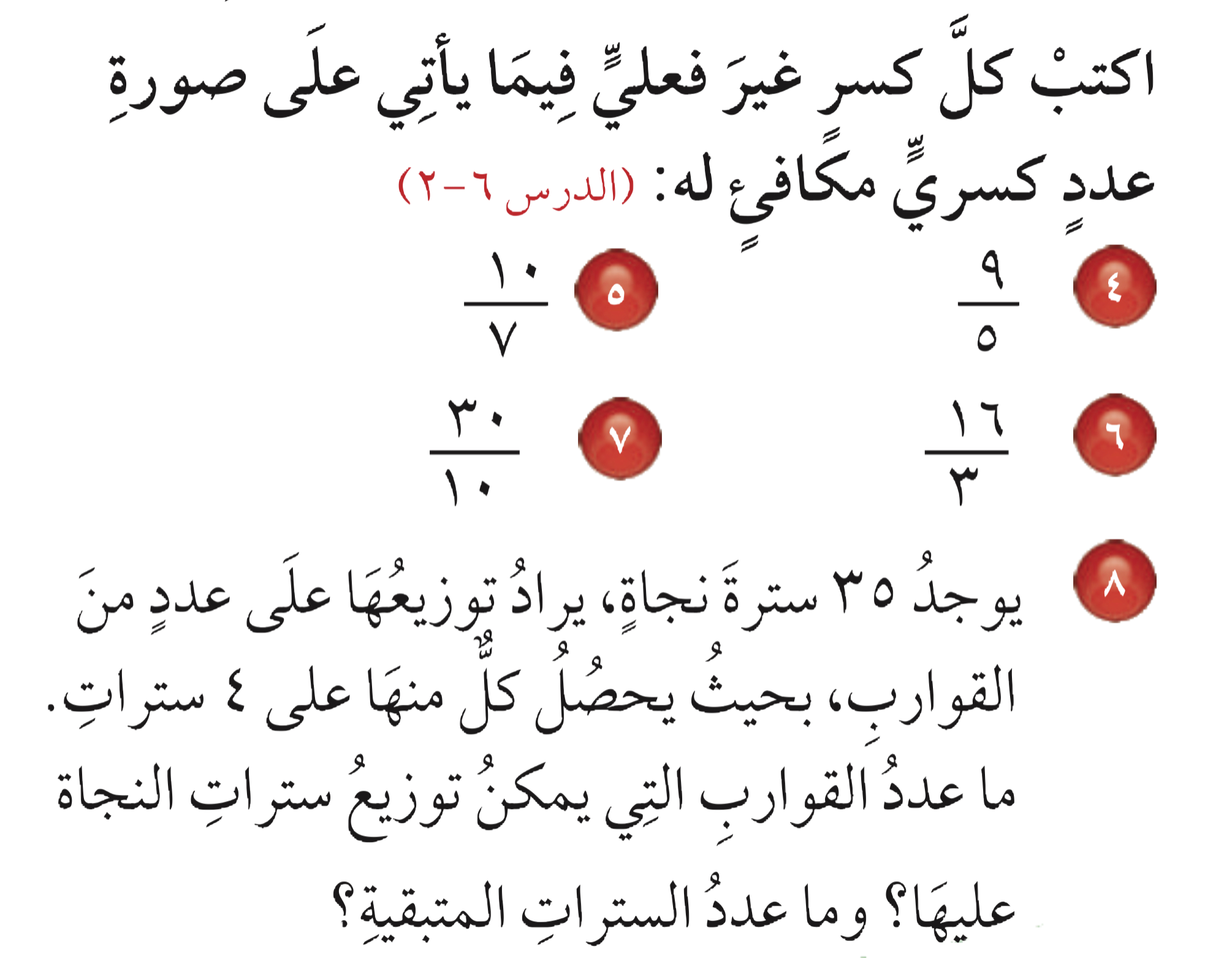 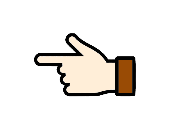 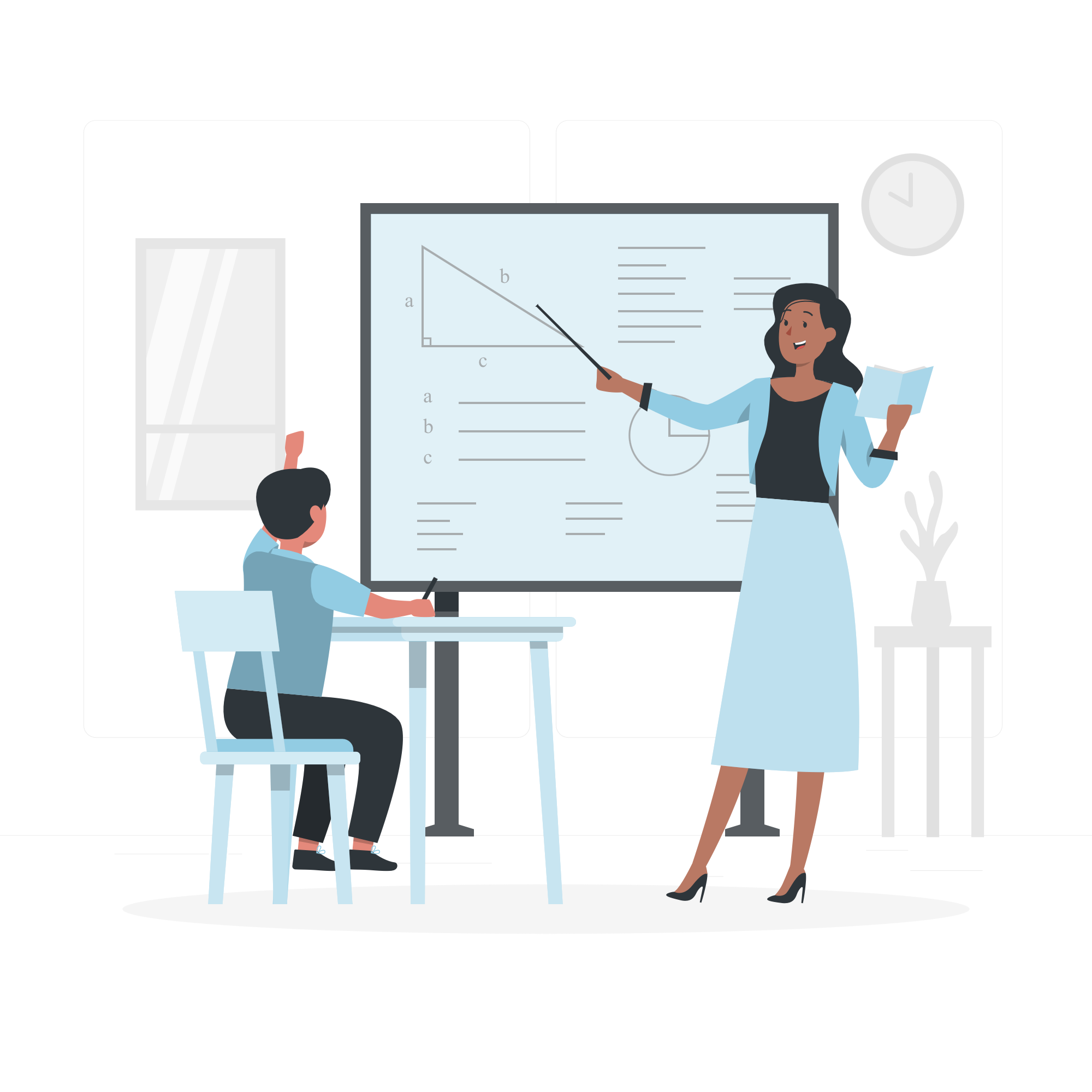 ٨
٤
٣٥
٣
٨
=
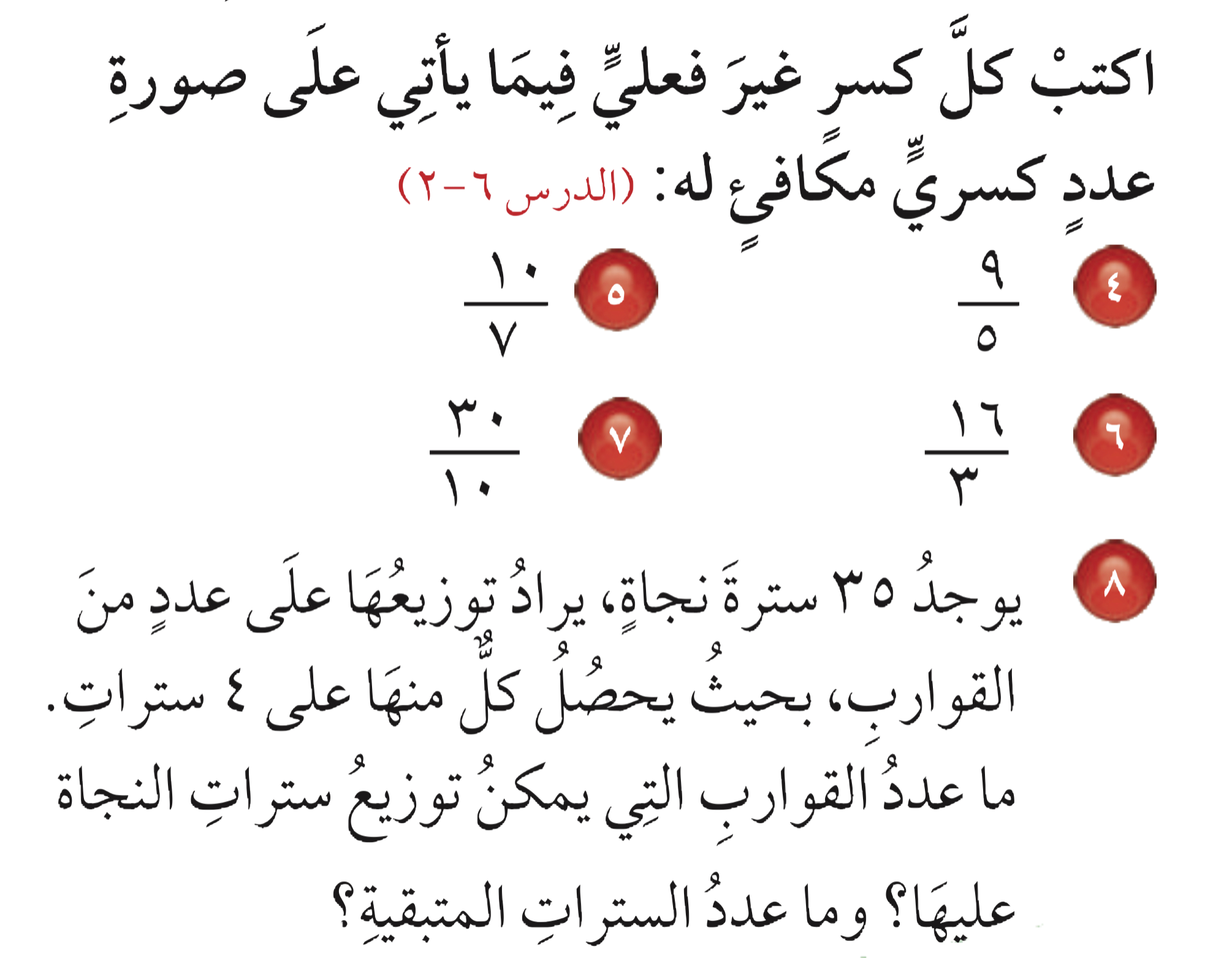 ٤
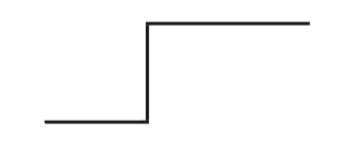 ٤
٣٥
-
٣٢
٣
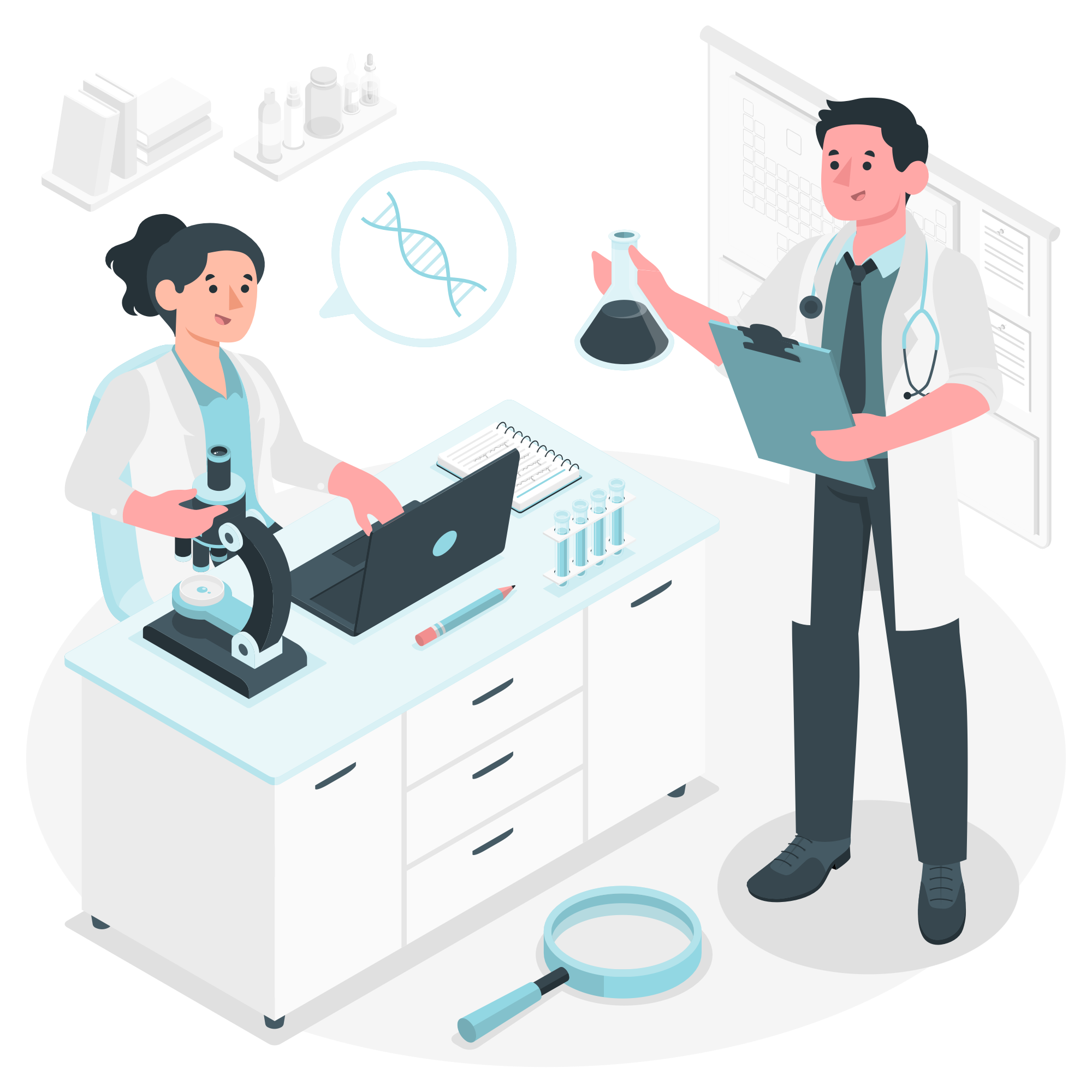 عدد القوارب  = ٣٥ ÷ ٤ = ٨ قوارب
ويتبقى ٣ سترات
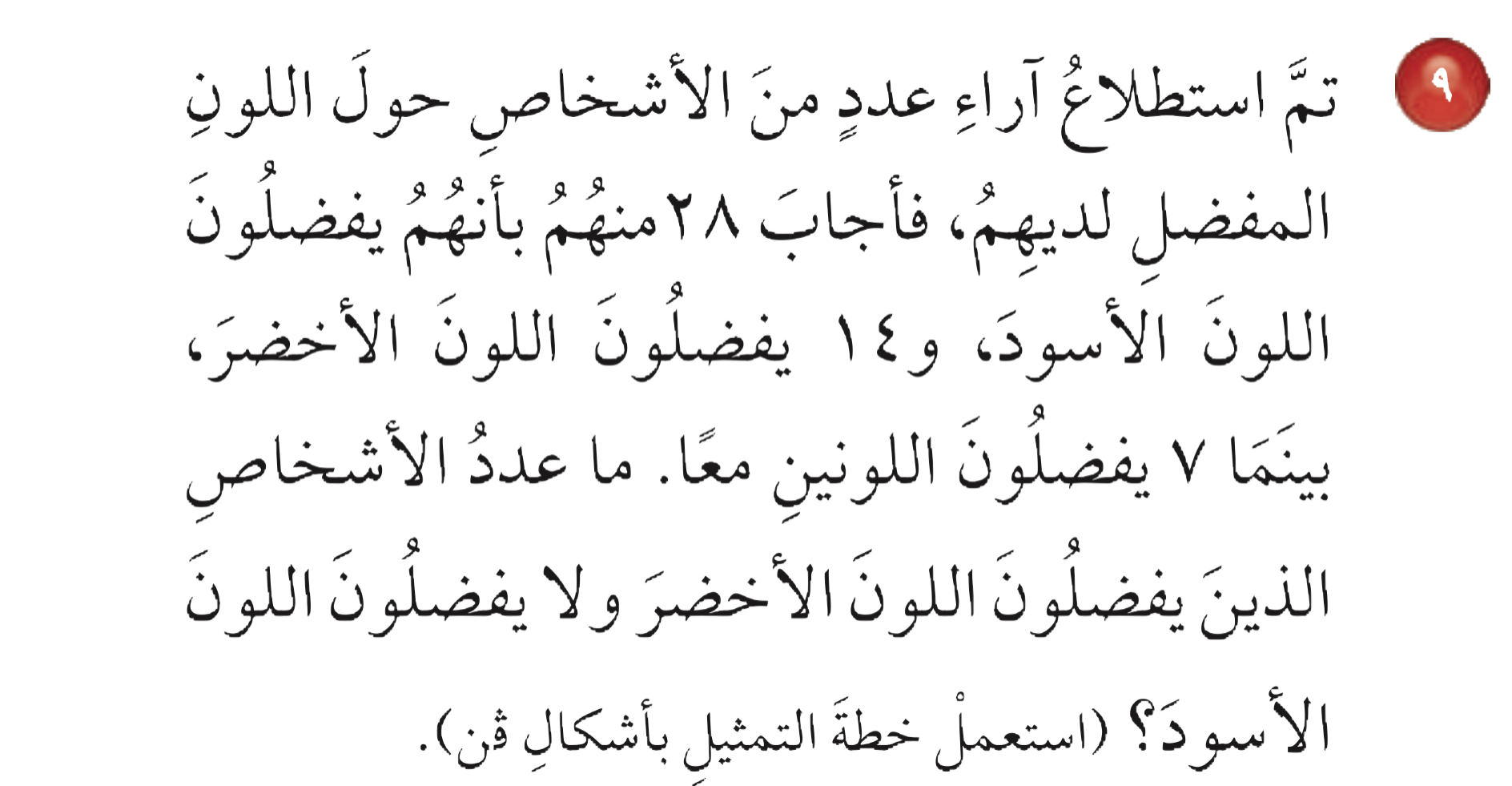 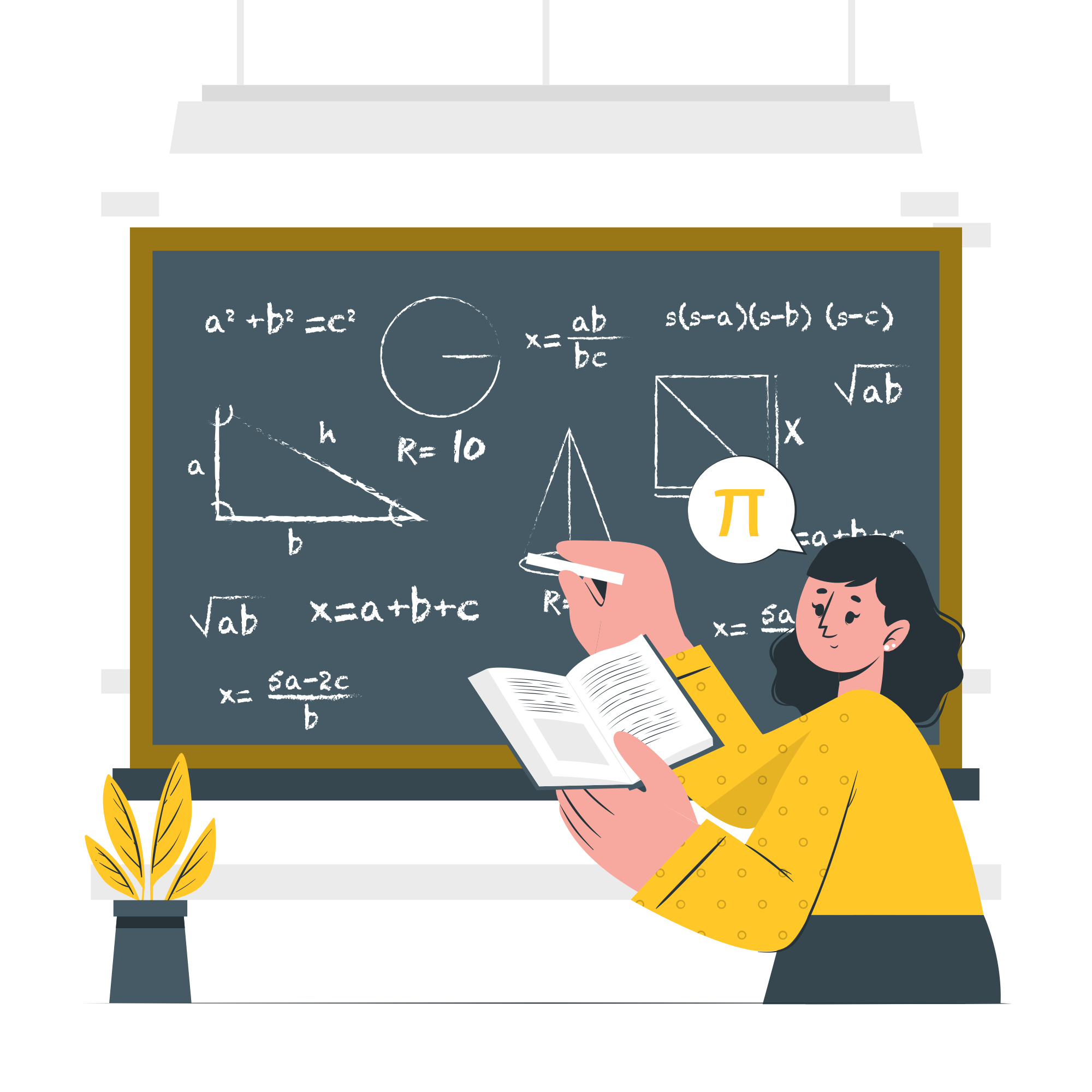 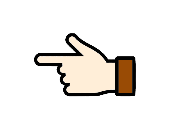 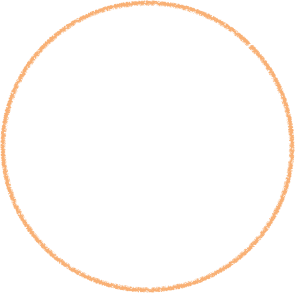 اللون الأسود
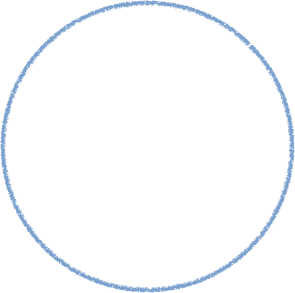 اللون الأخضر
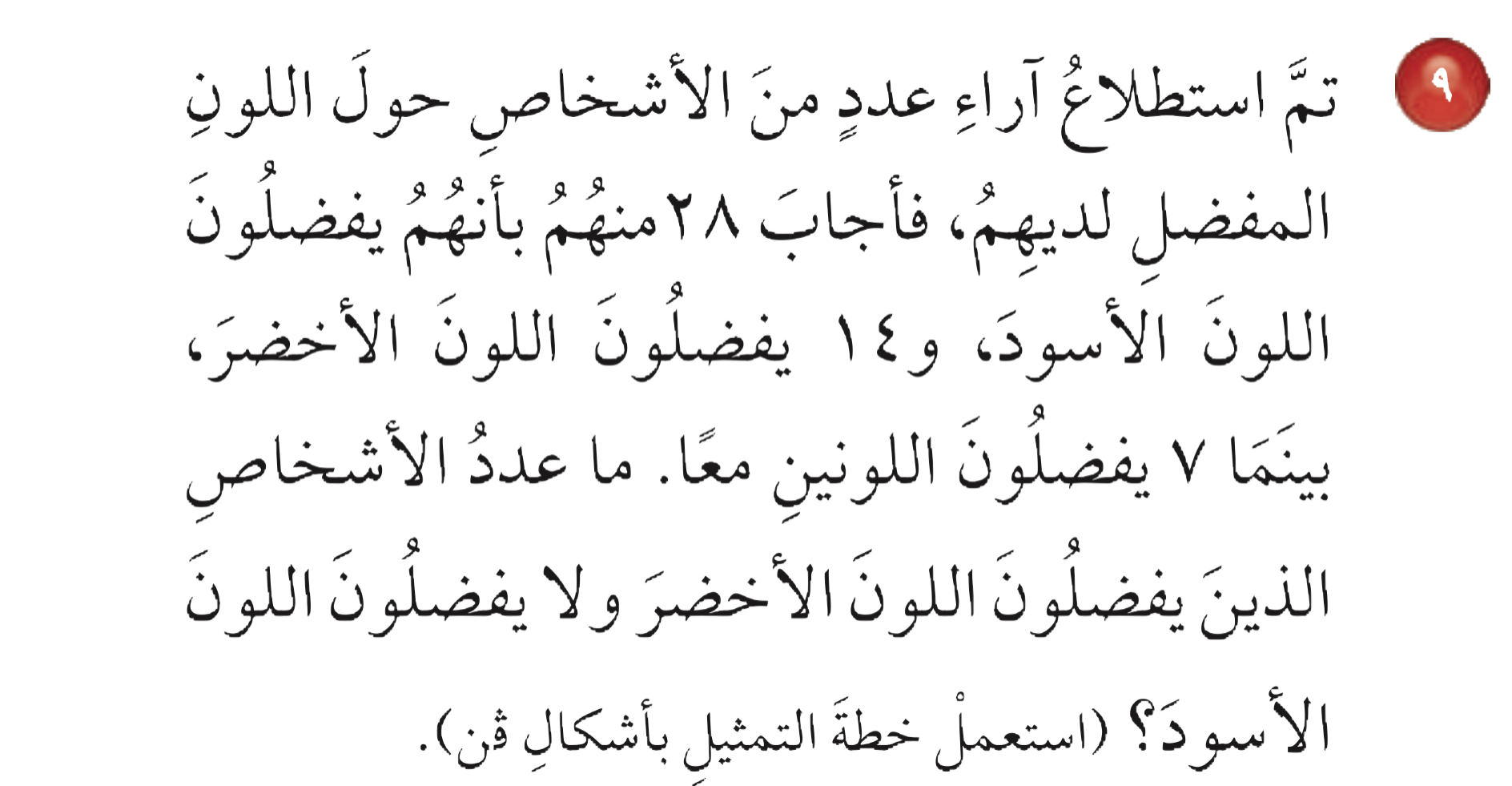 ١٤ - ٧ =٧
٢٨ - ٧ =٢١
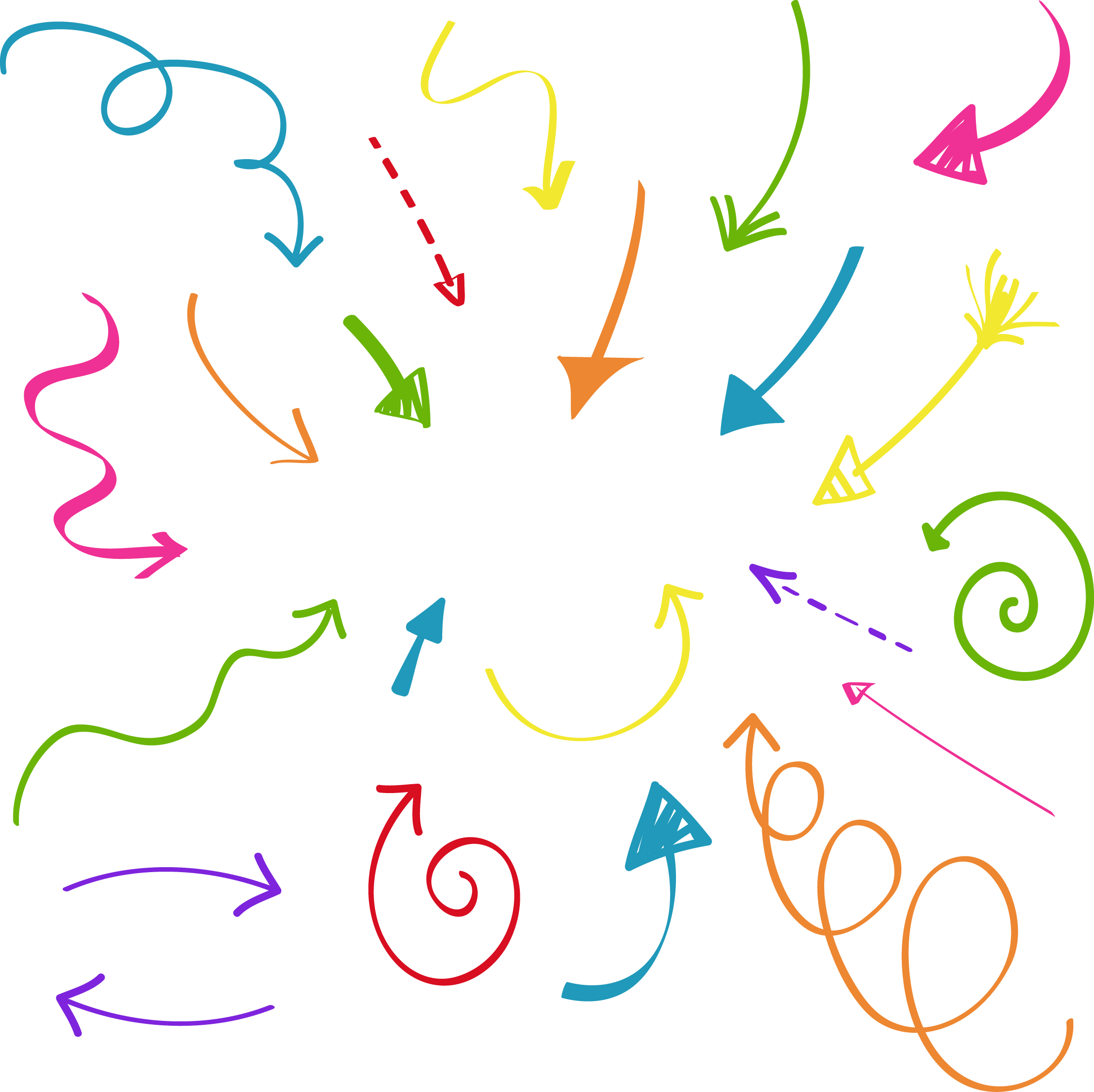 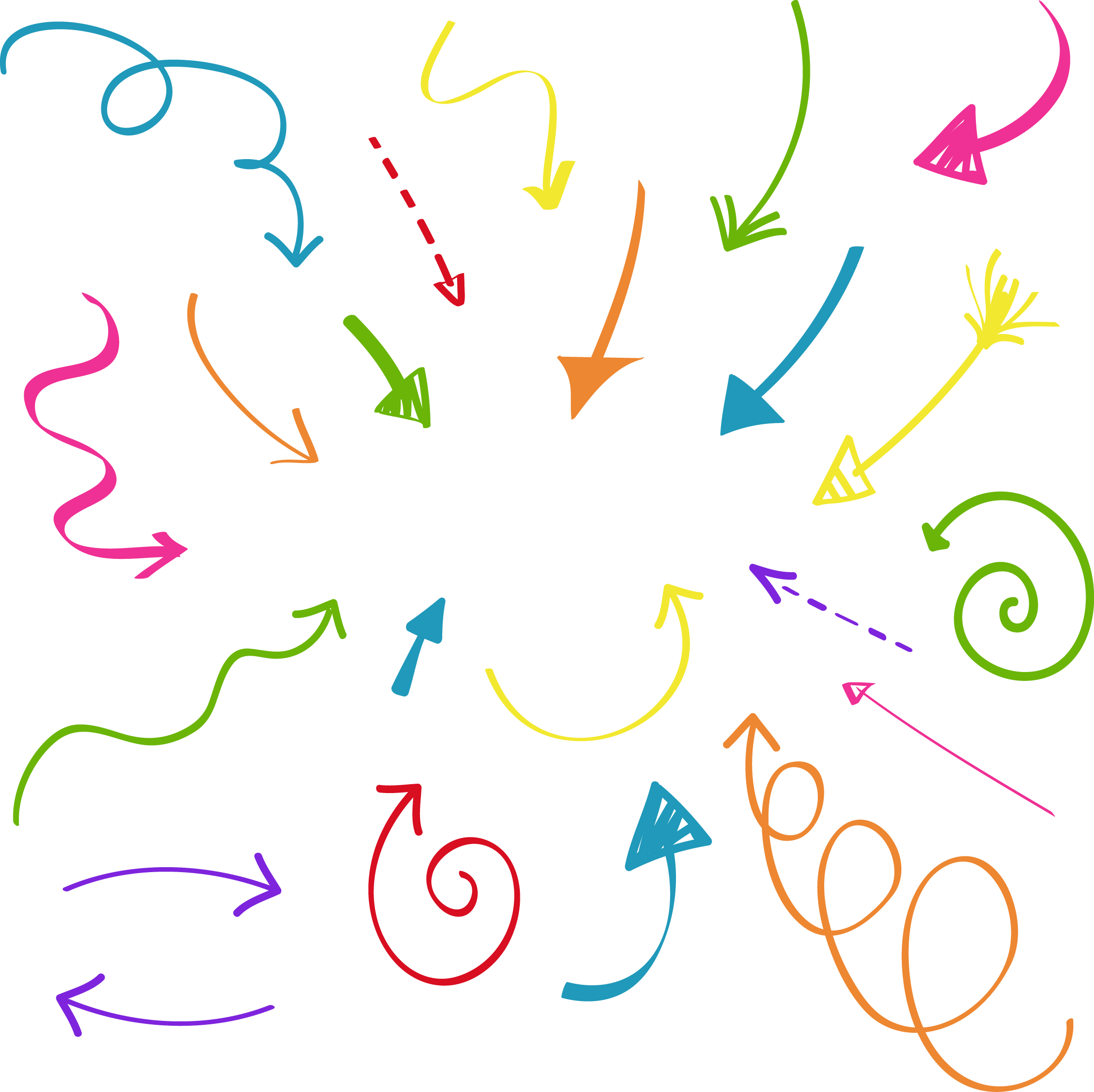 ٧
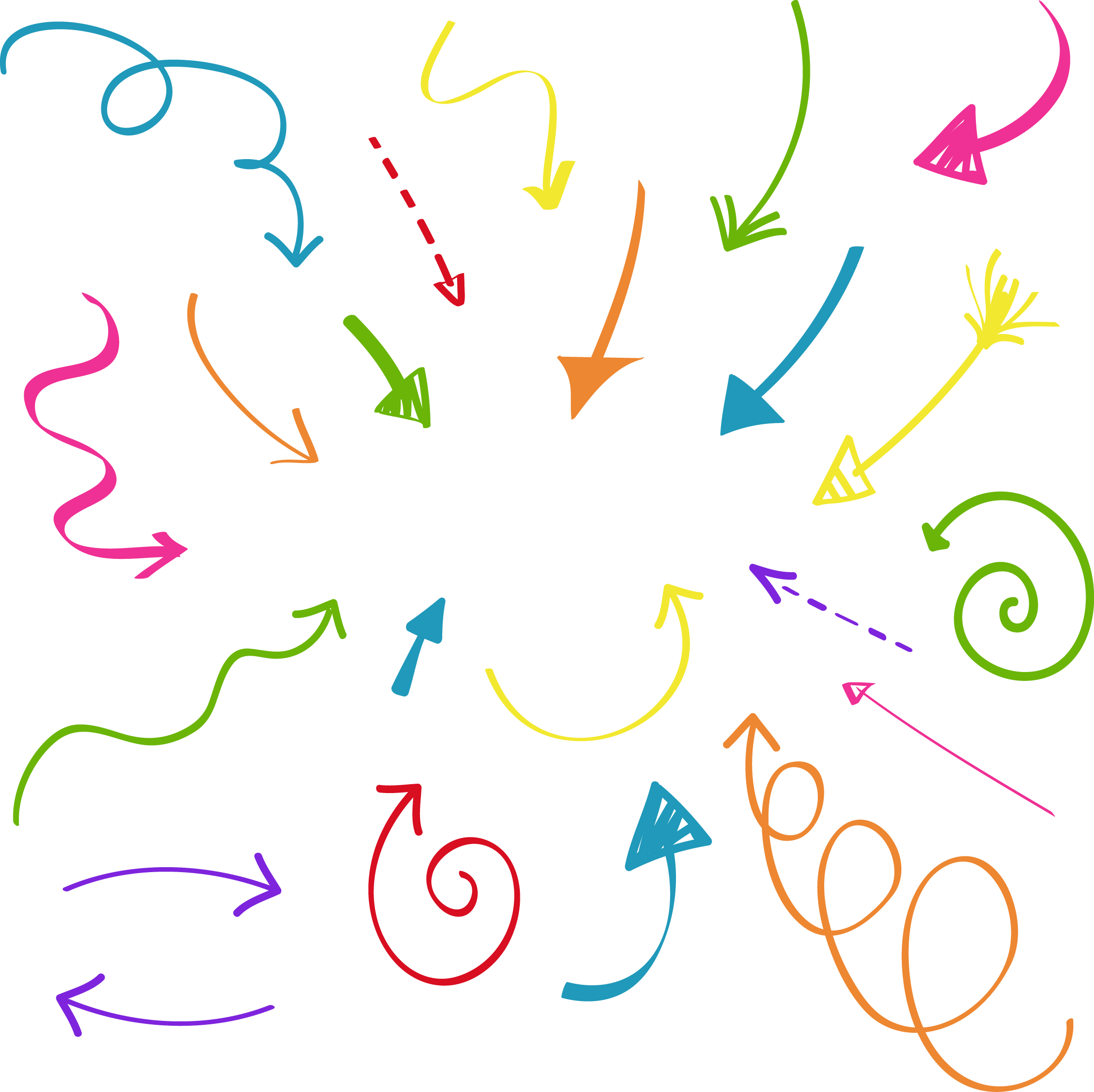 اللونين معاً
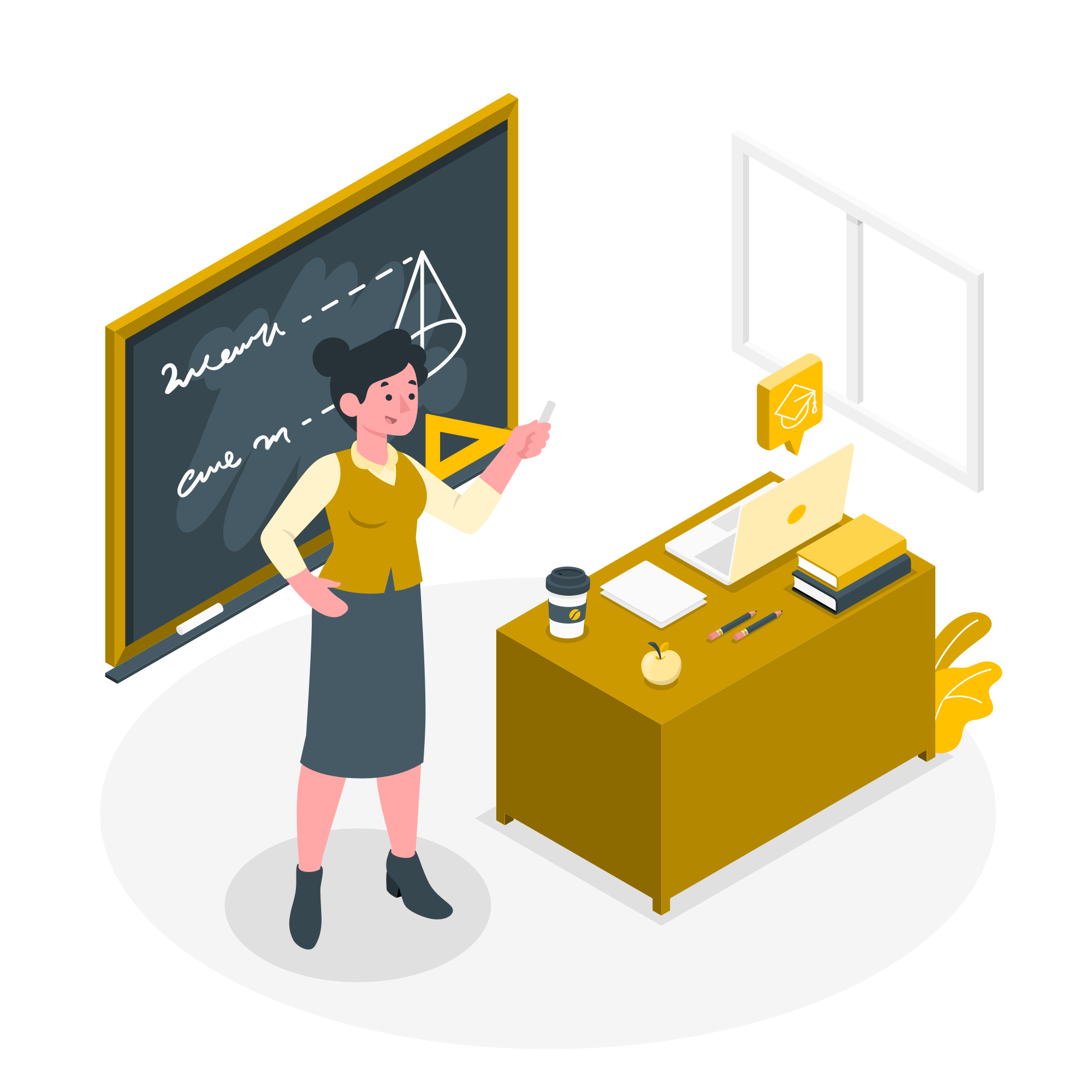 عدد اللذين يفضلون اللون الأخضر فقط = ٧ أشخاص
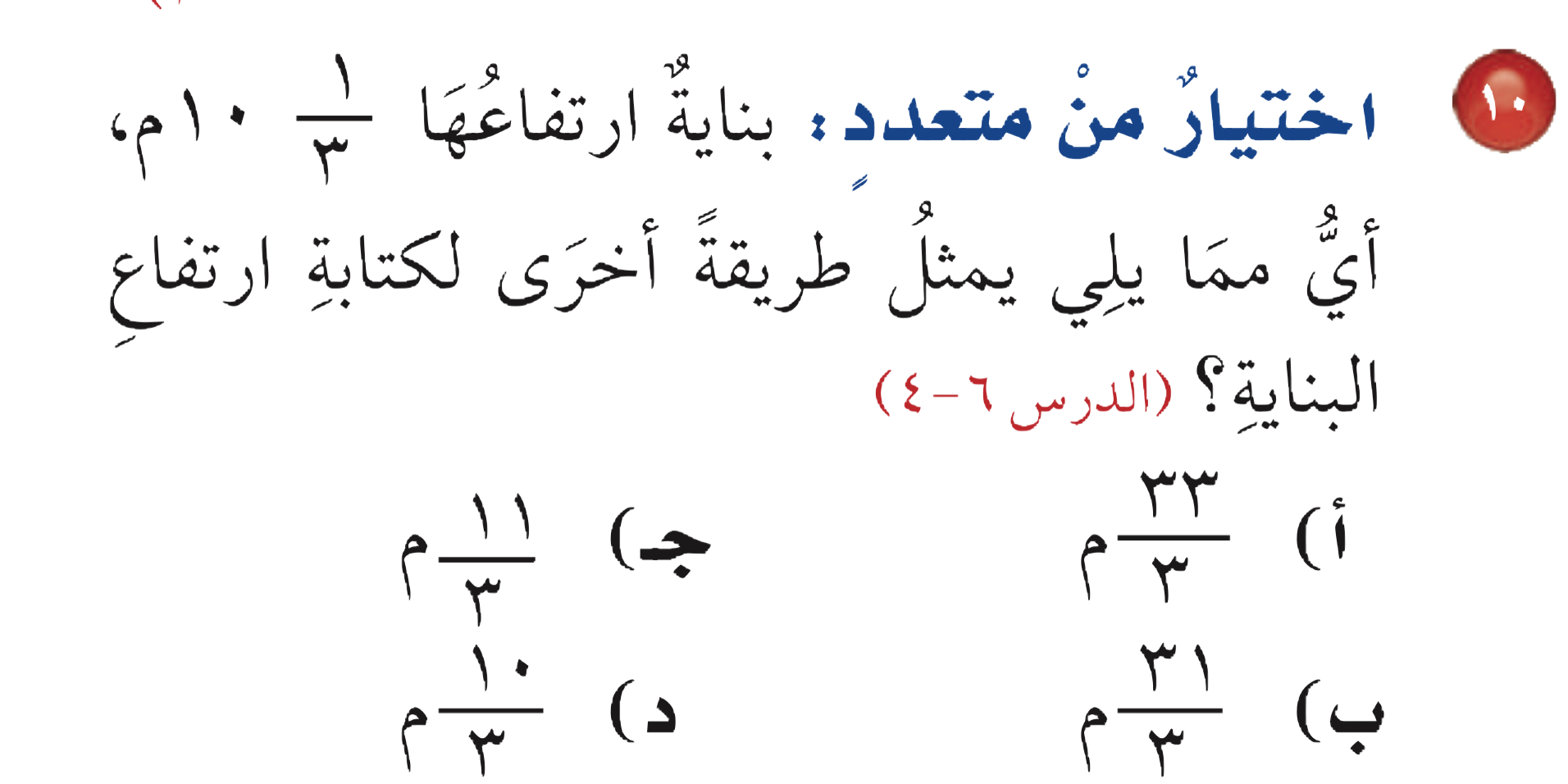 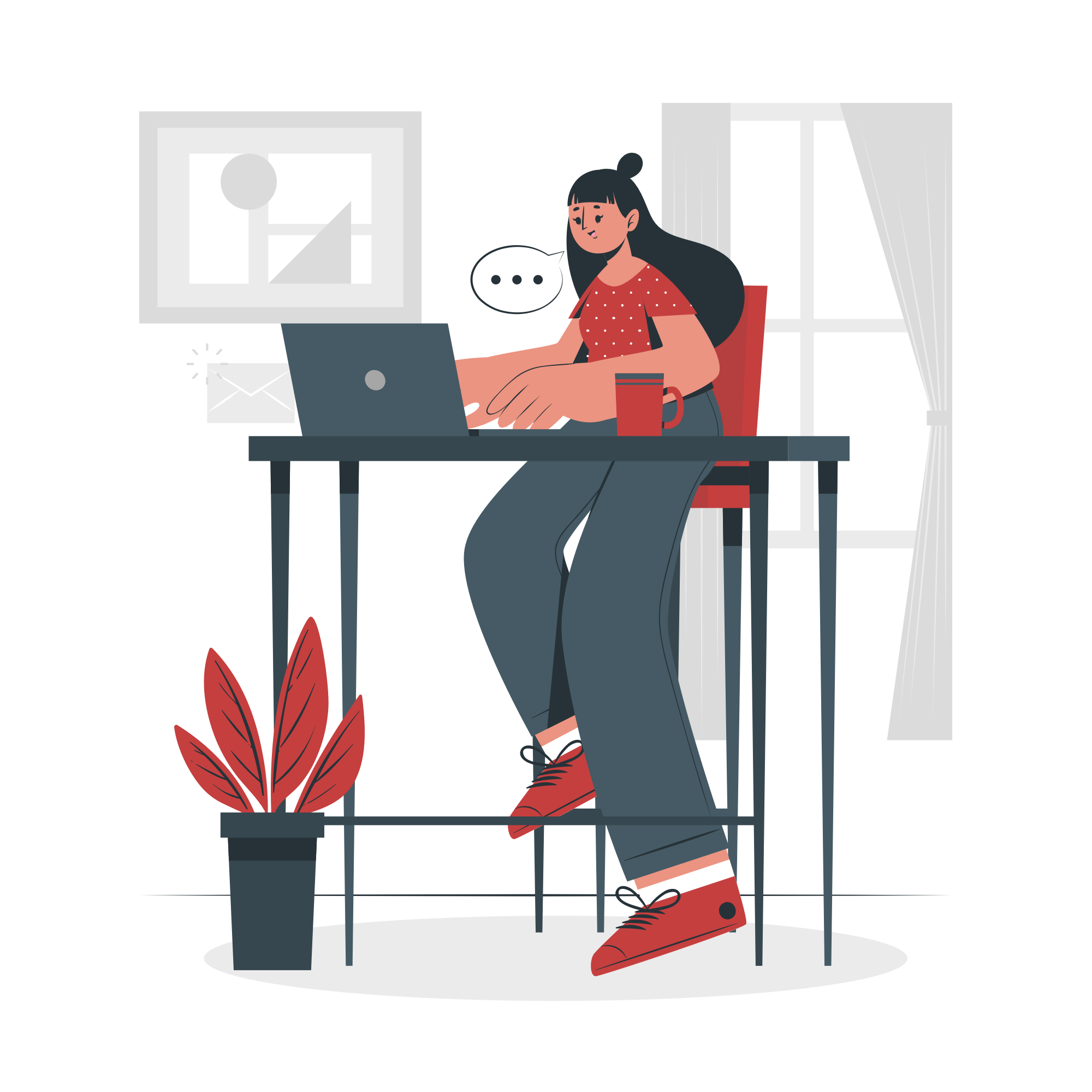 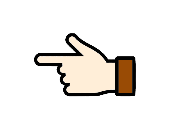 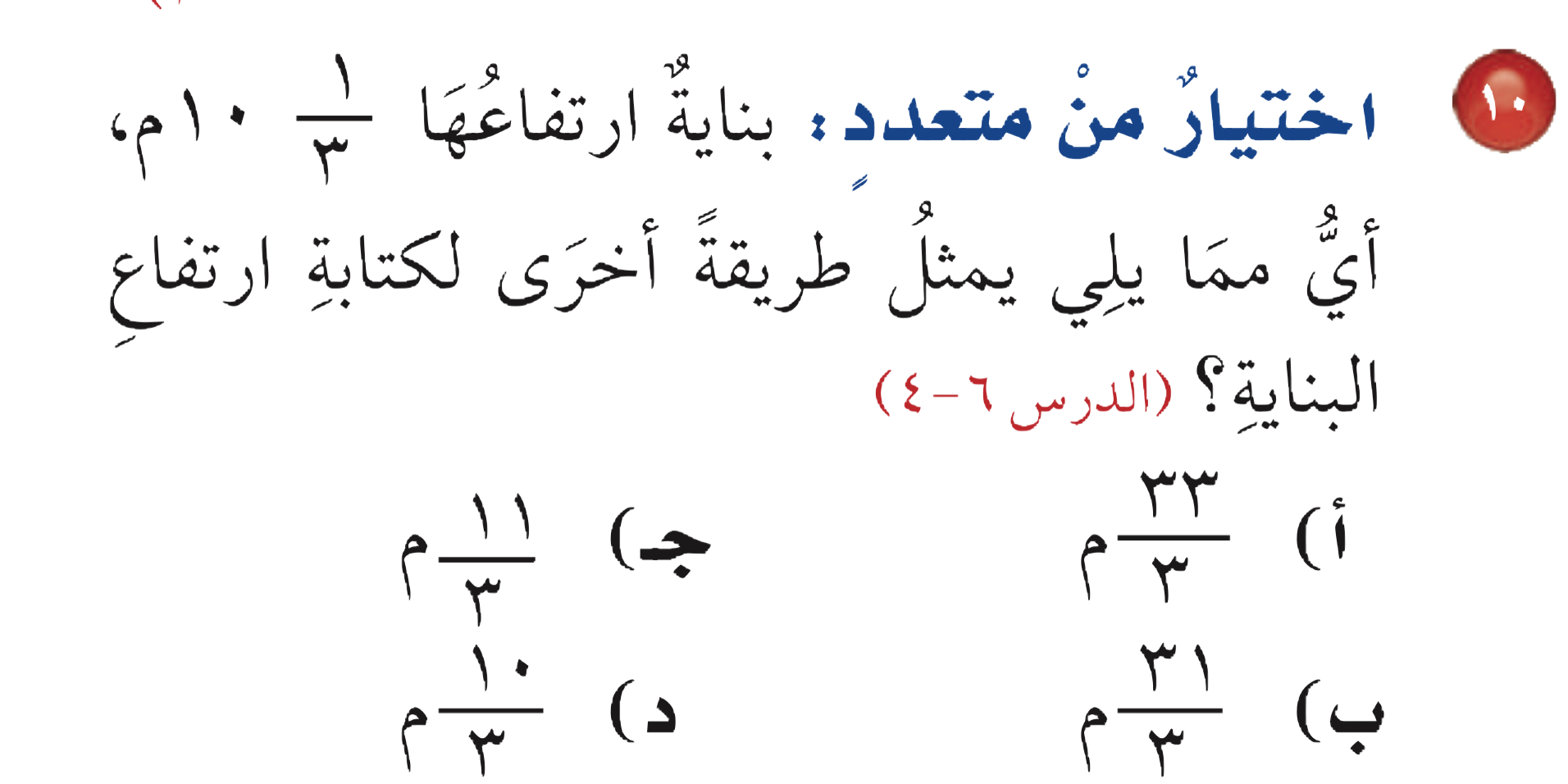 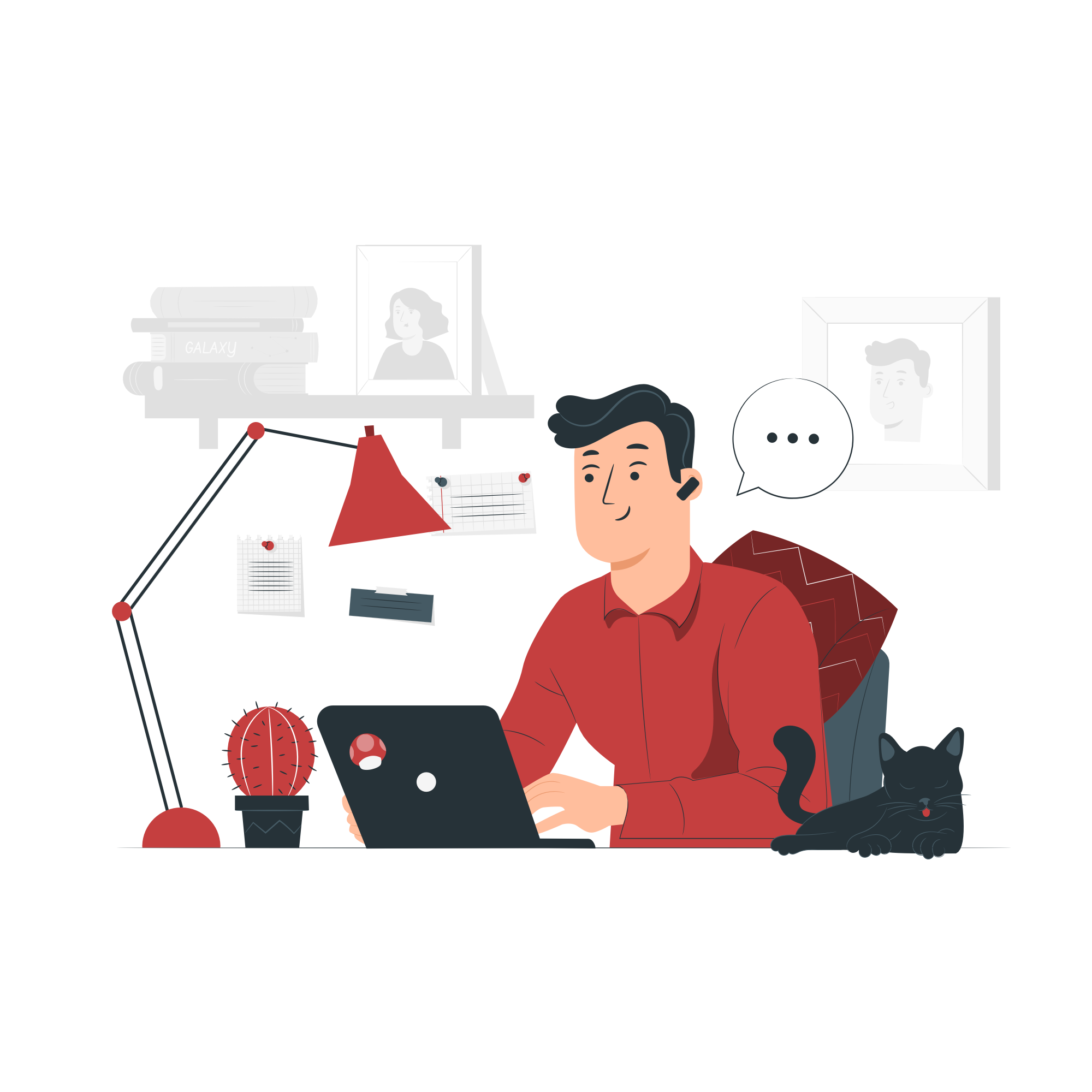 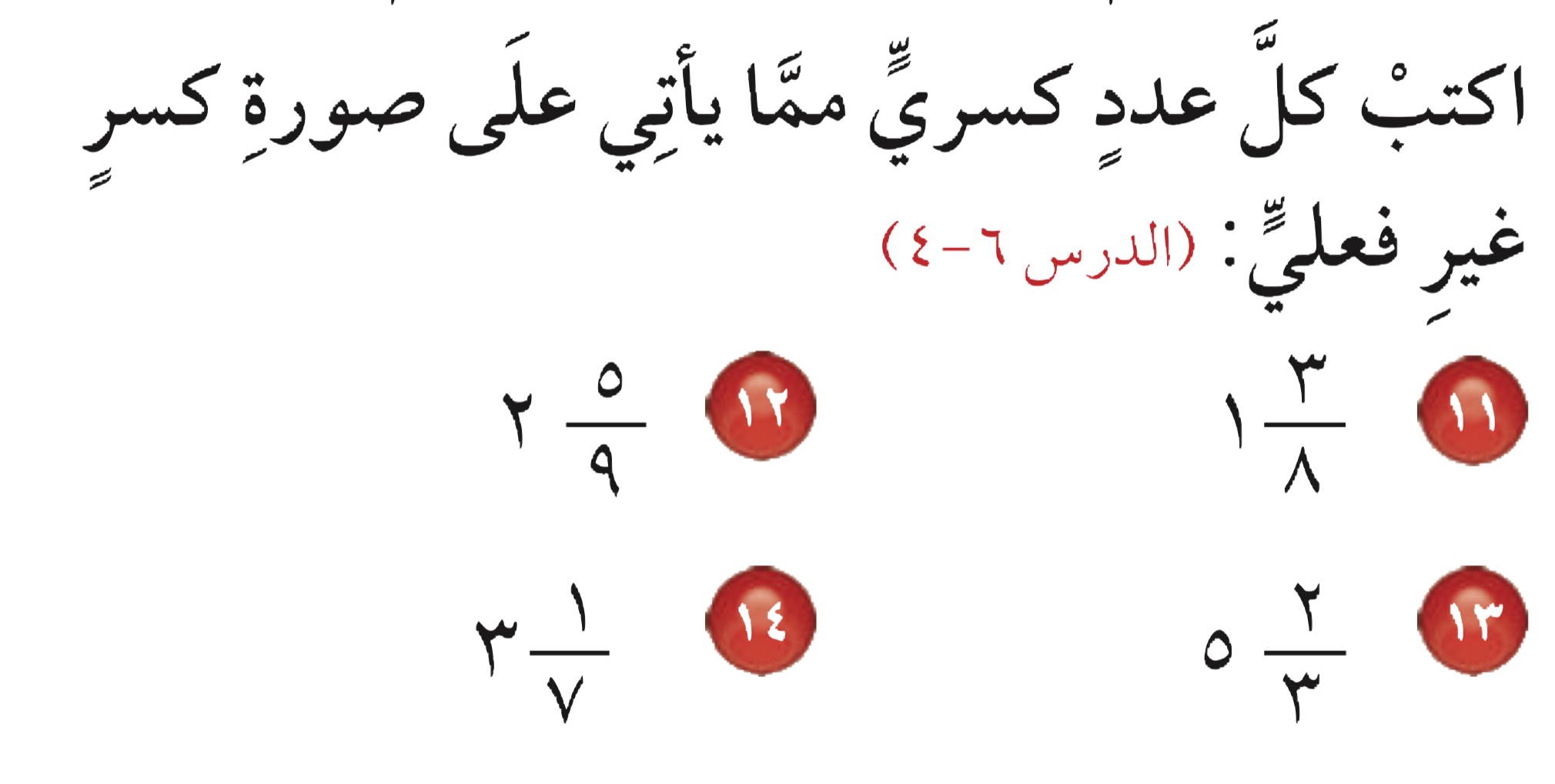 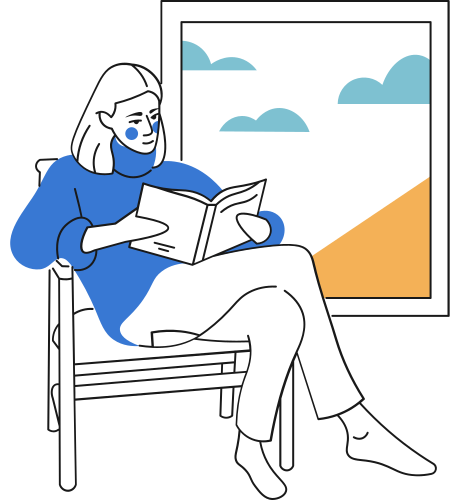 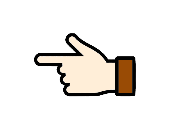 (٨ × ١) + ٣
١١
٢٣
١٧
٢٢
=
=
=
=
=
٨
٩
٣
٧
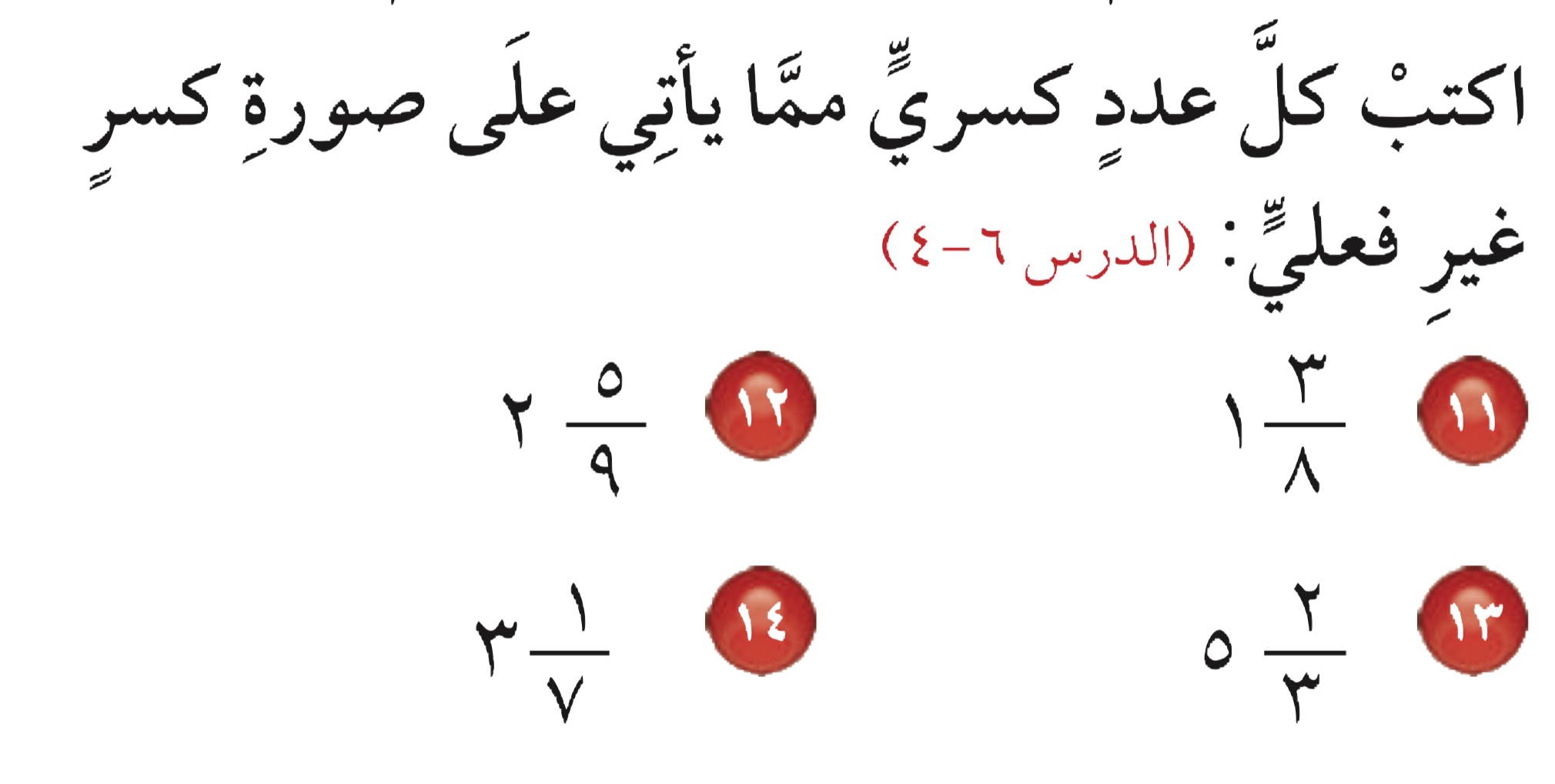 ٨
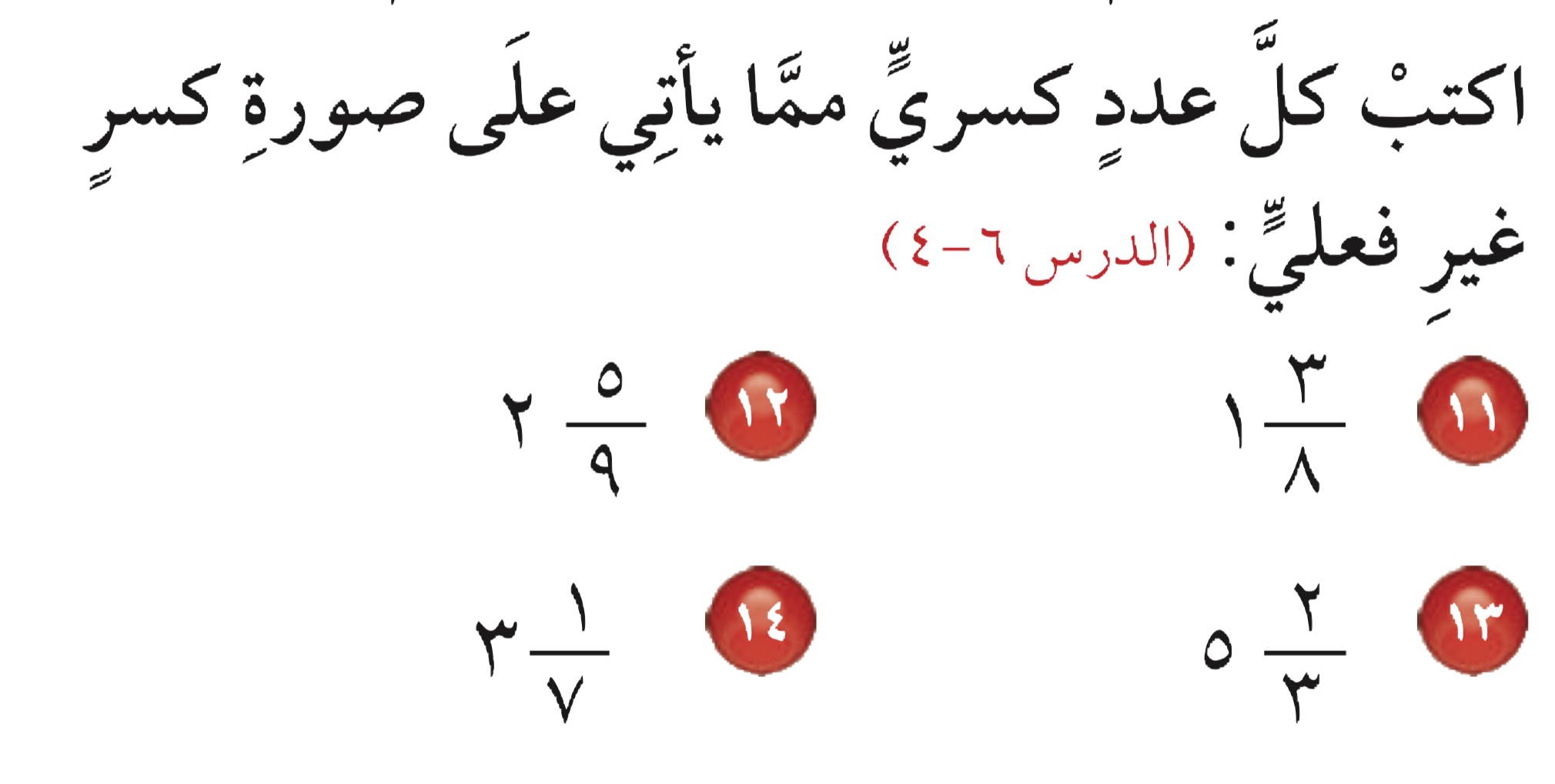 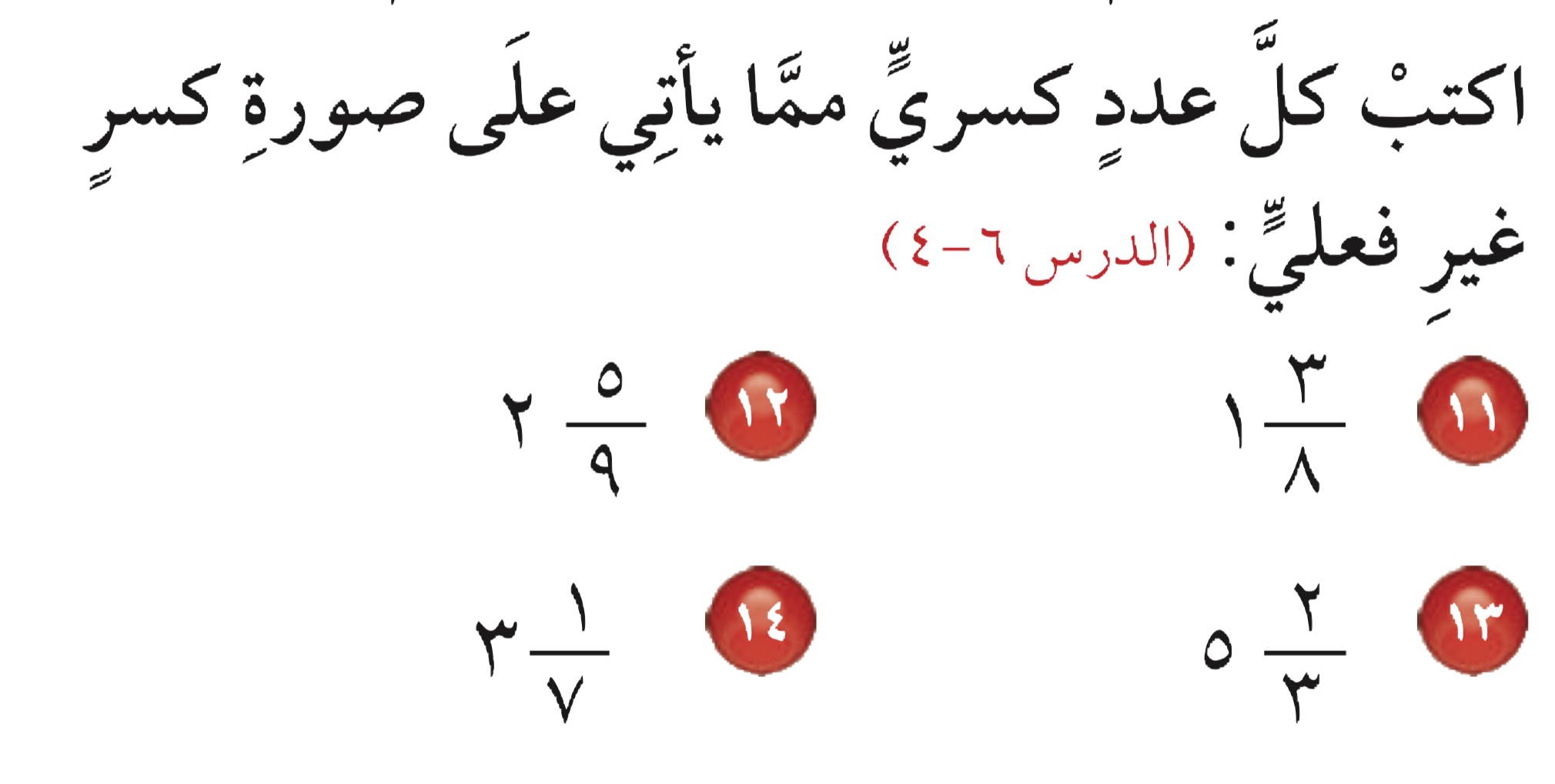 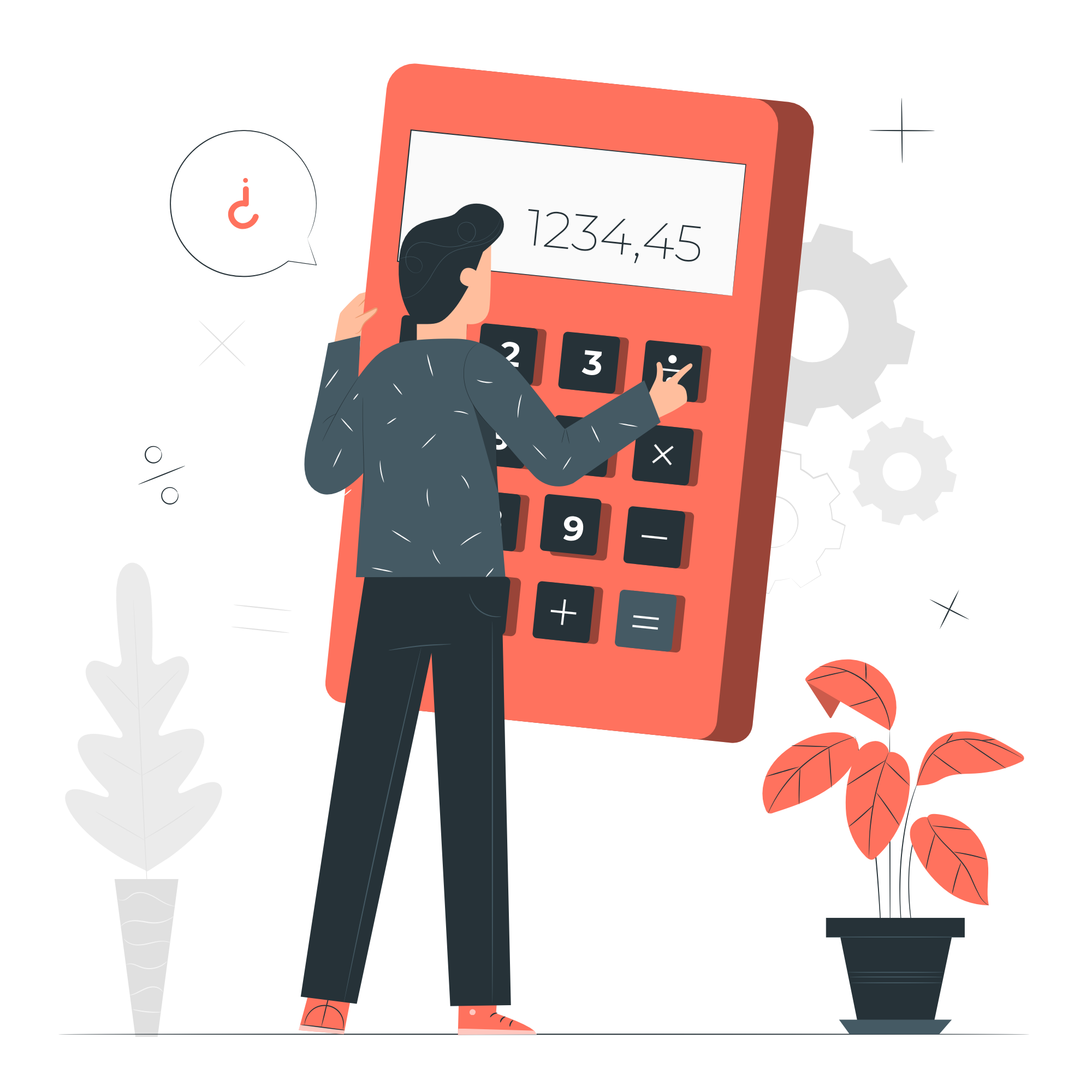 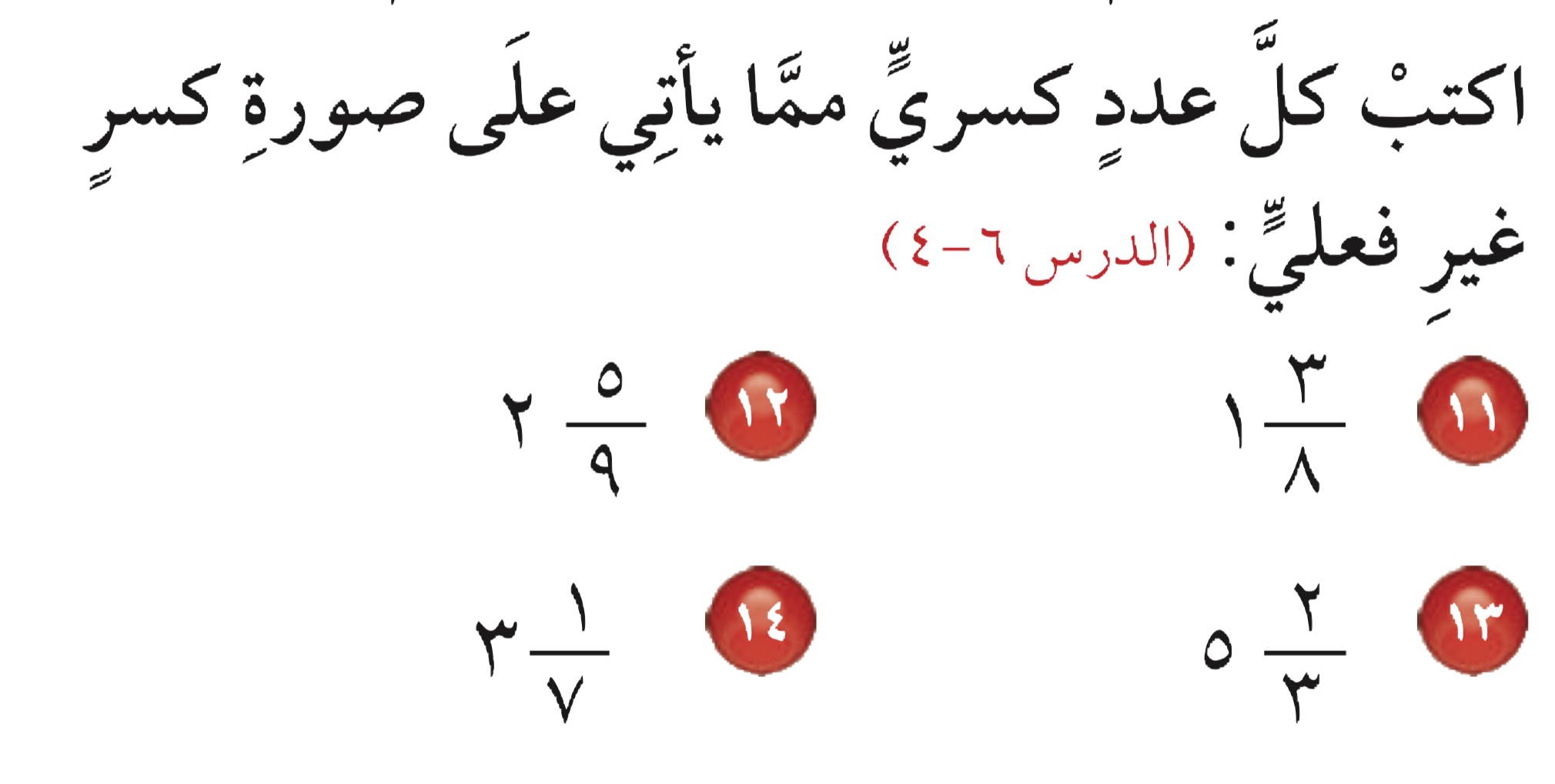 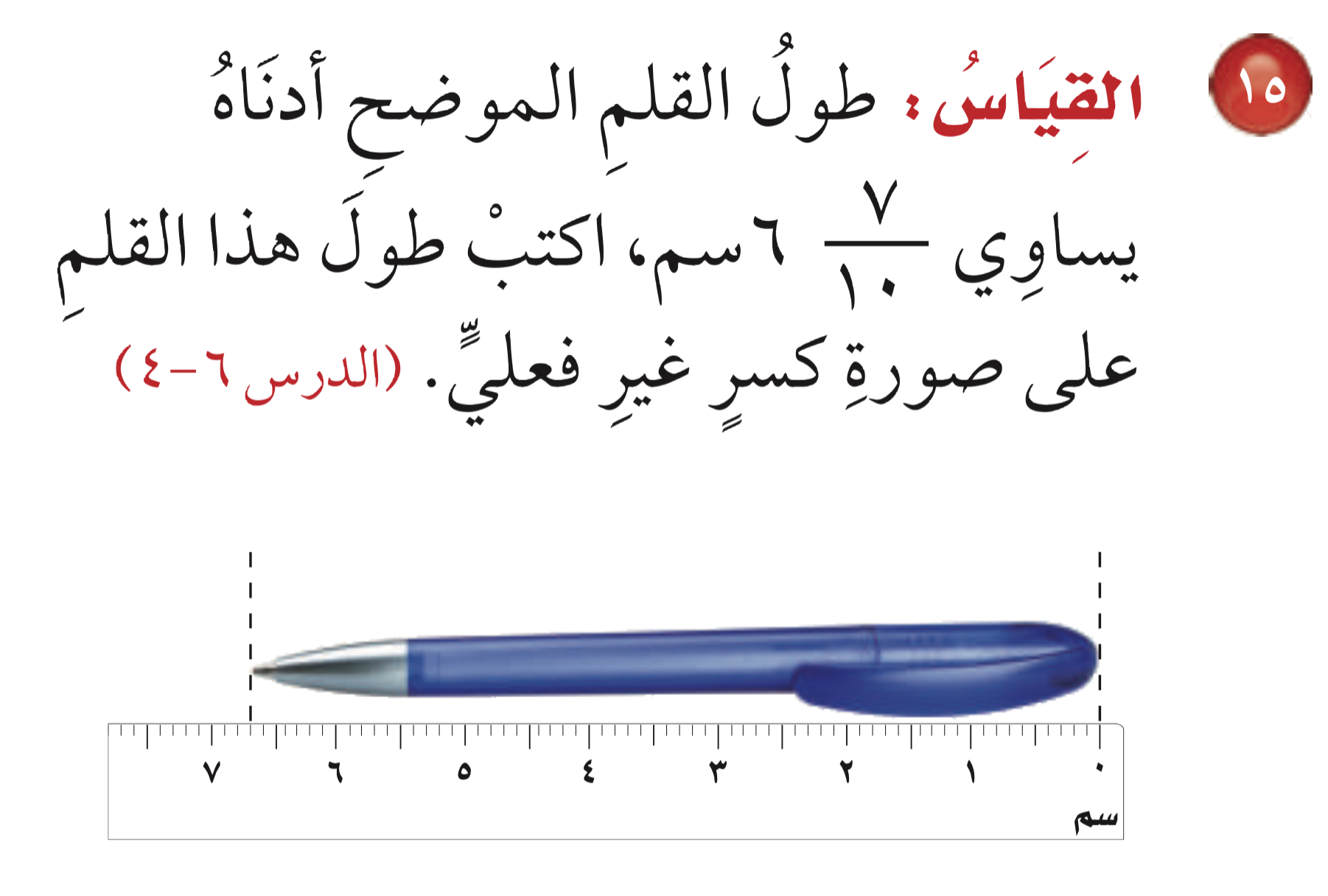 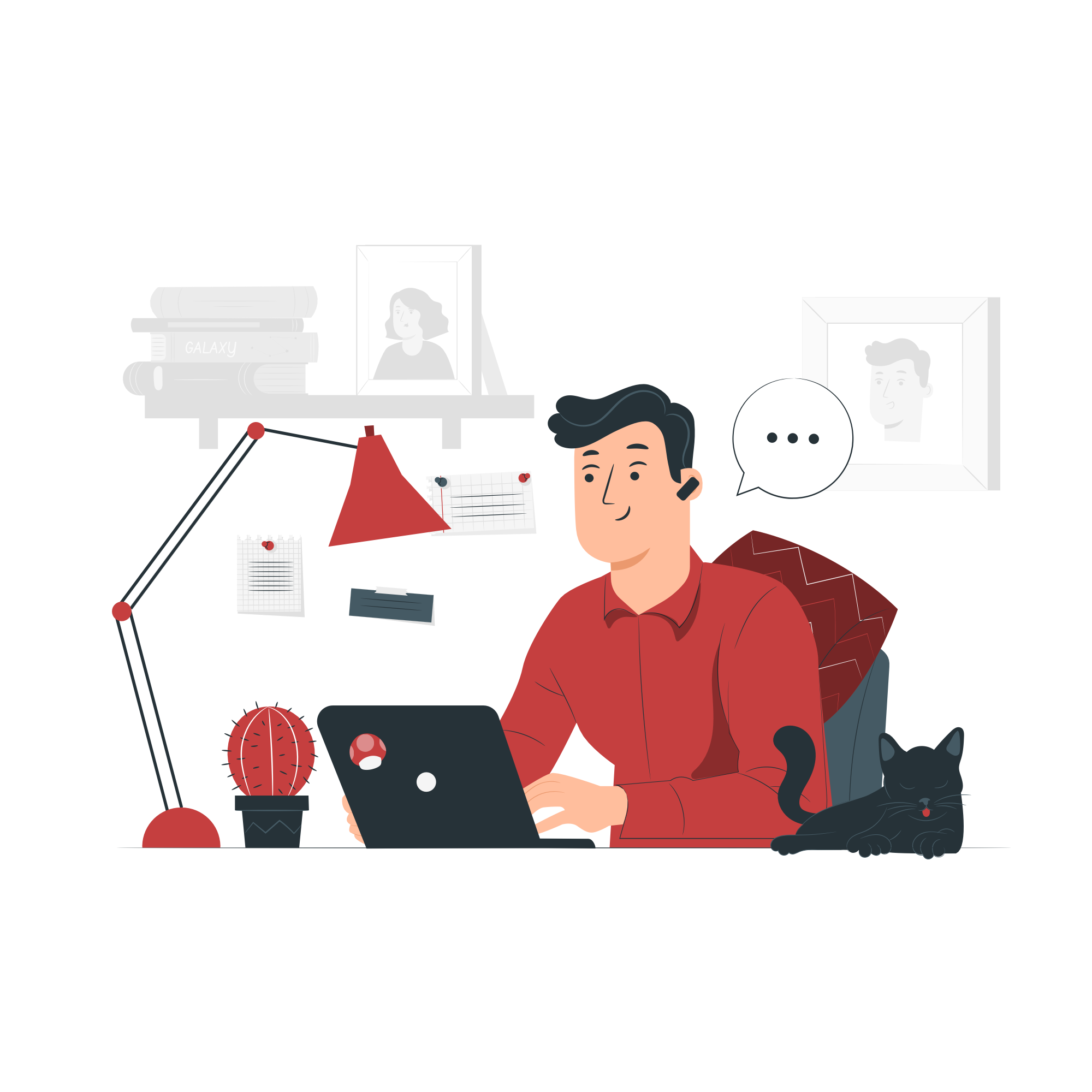 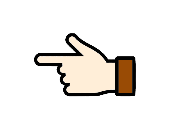 ٦٧
٧
٦
=
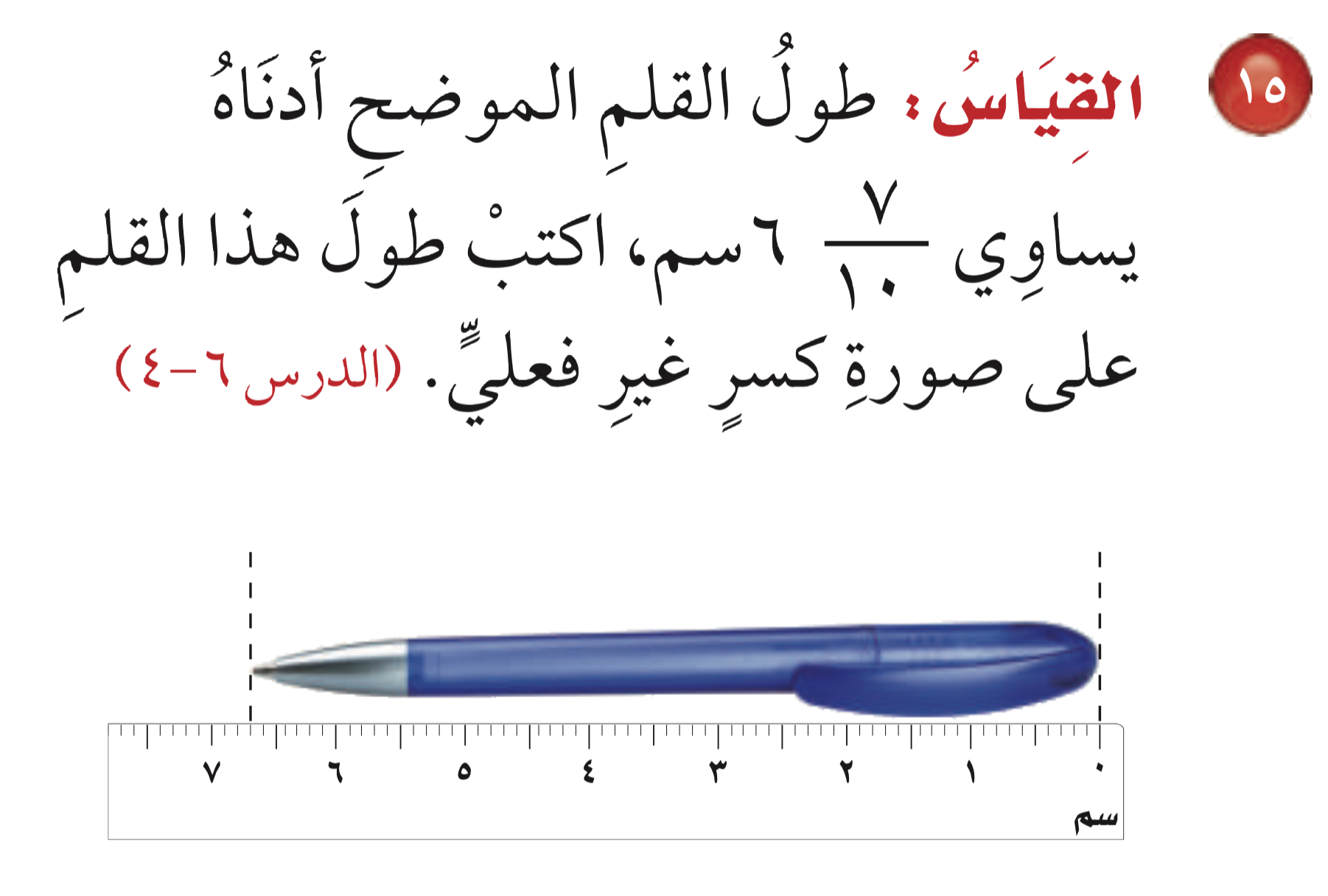 ١٠
١٠
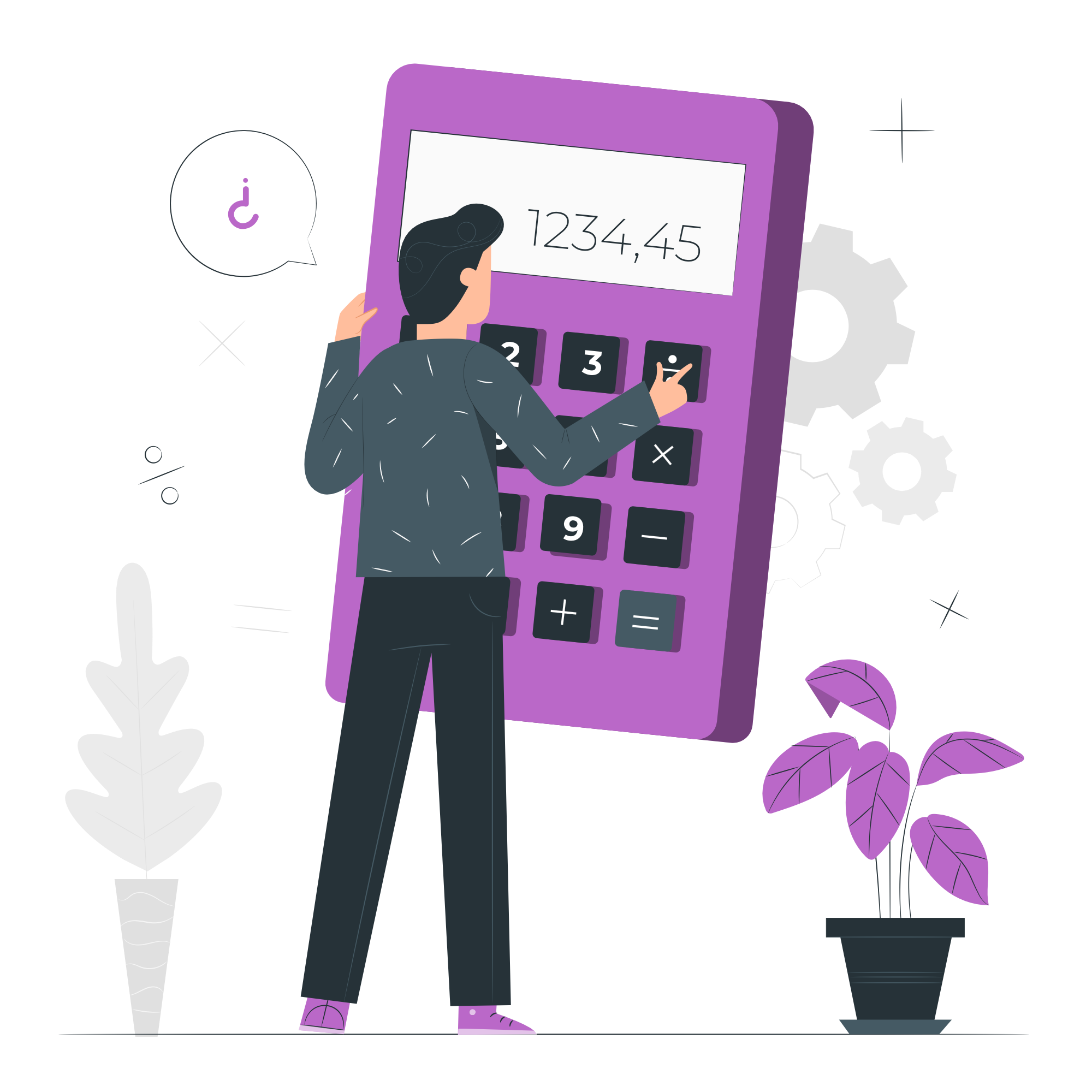 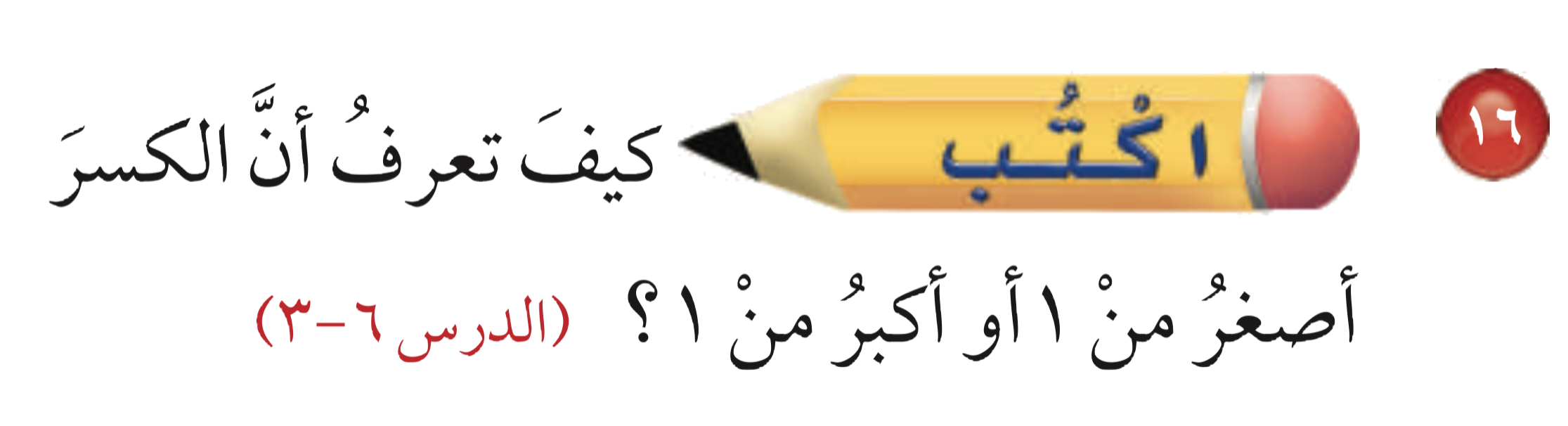 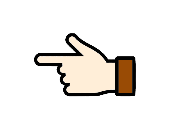 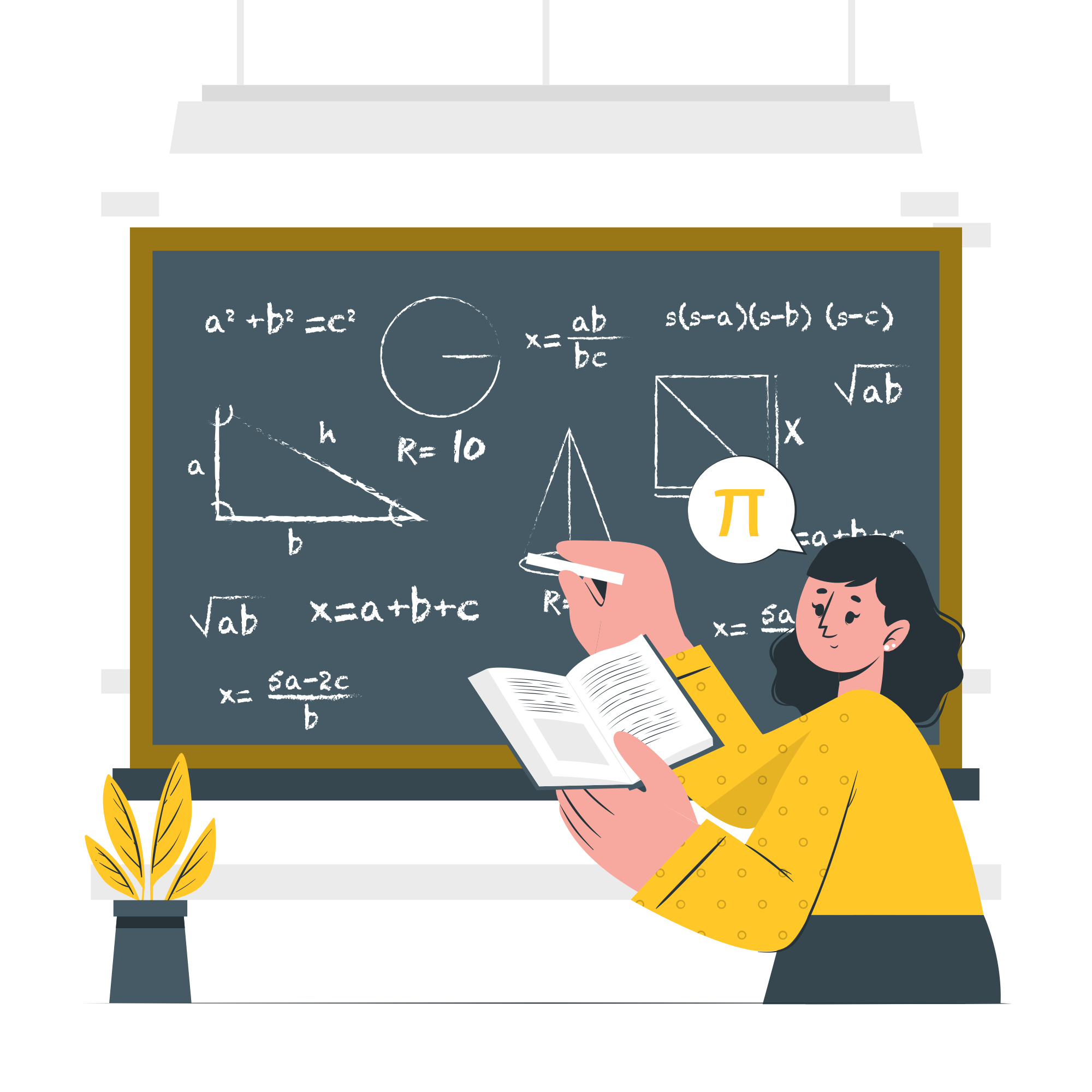 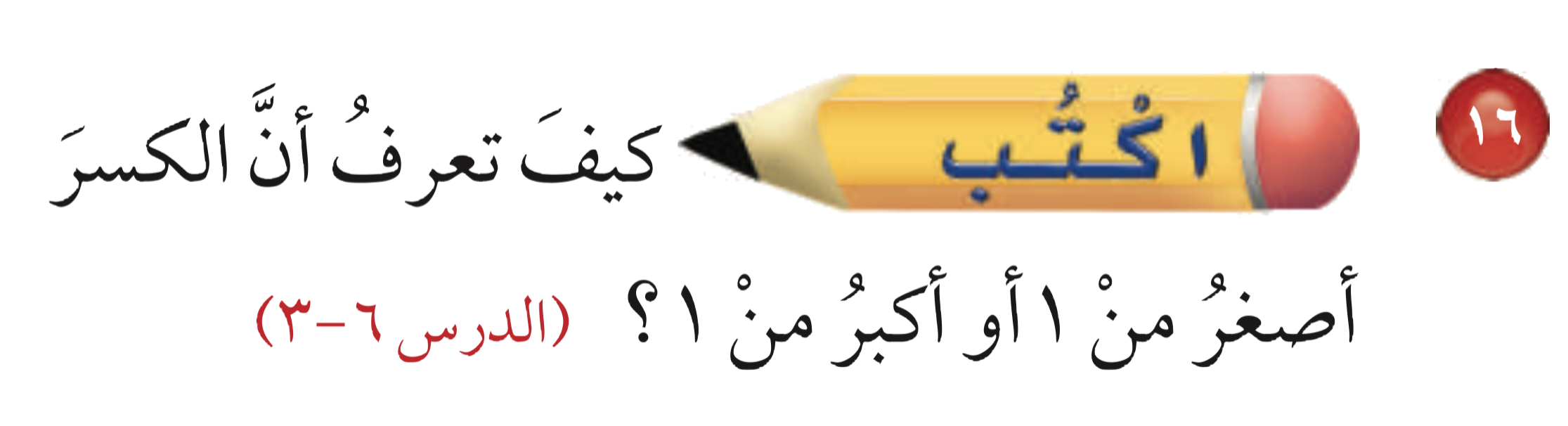 يكون الكسر اصغر من ١ إذا كان البسط أصغر من المقام ويكون الكسر أكبر من ١ إذا كان البسط أكبر من المقام
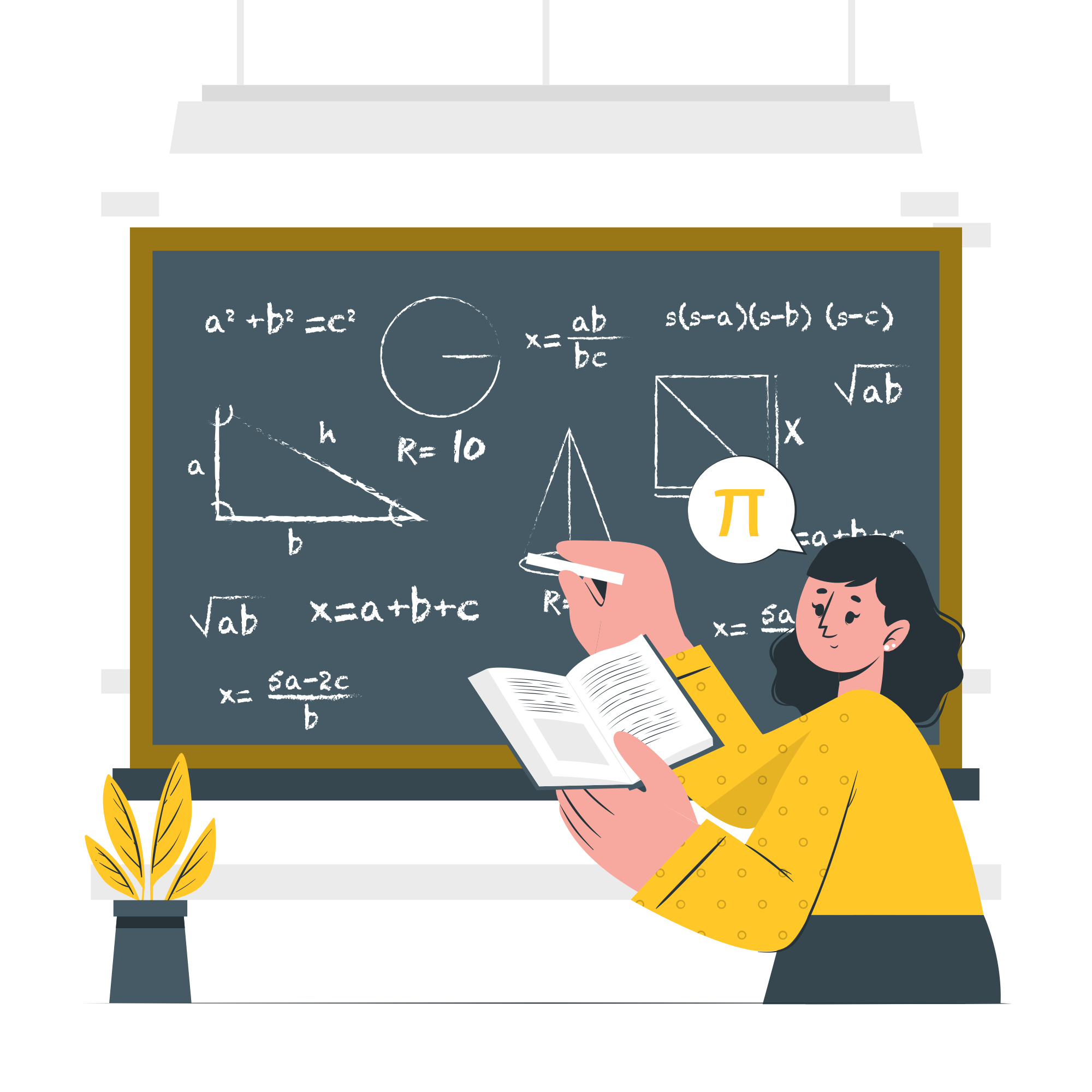